Бумажные фантазии
Задачи:1.Способствовать развитию мелкой моторики рук; развивать точность и координацию движений руки и глаза.2. Совершенствовать движения рук и психических процессов:- произвольного внимания- логического мышления-зрительного и слухового восприятия- памяти и речи детей3. Формировать навыки учебной деятельности:- умение действовать по словесной инструкции- умение самостоятельно продолжать выполнение поставленной задачи- контроль за собственными действиями.4. Формировать положительно-эмоциональное восприятие окружающего мира.5. Воспитывать художественный вкус, интерес к художественному труду.
Ожидаемые результаты.После проведения каждого этапа работы кружка предполагается овладение детьми определенными знаниями, умением, навыками, выявление и осознание ребенком своих способностей, формирование общетрудовых и специальных умений, способов самоконтроля.
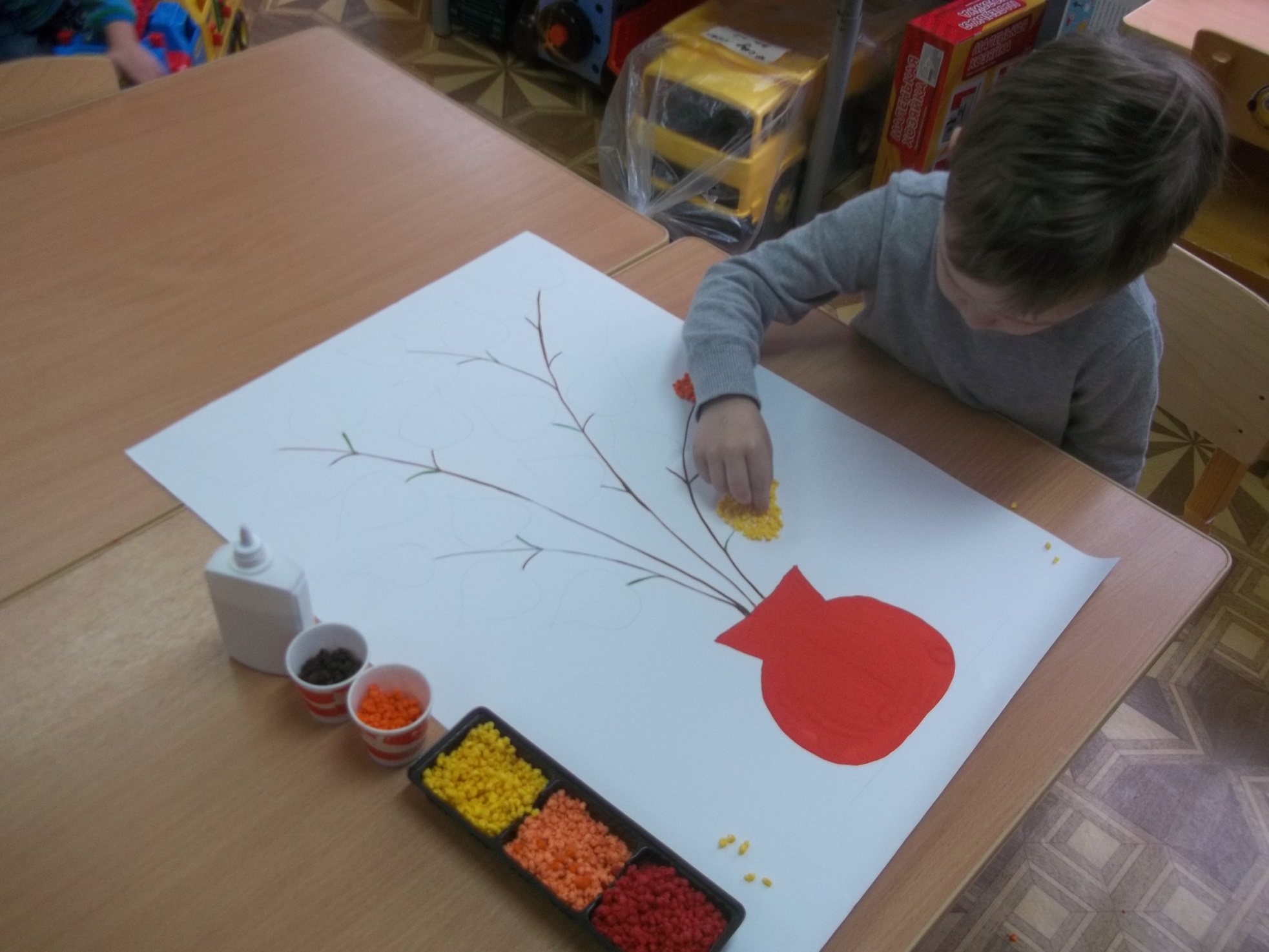 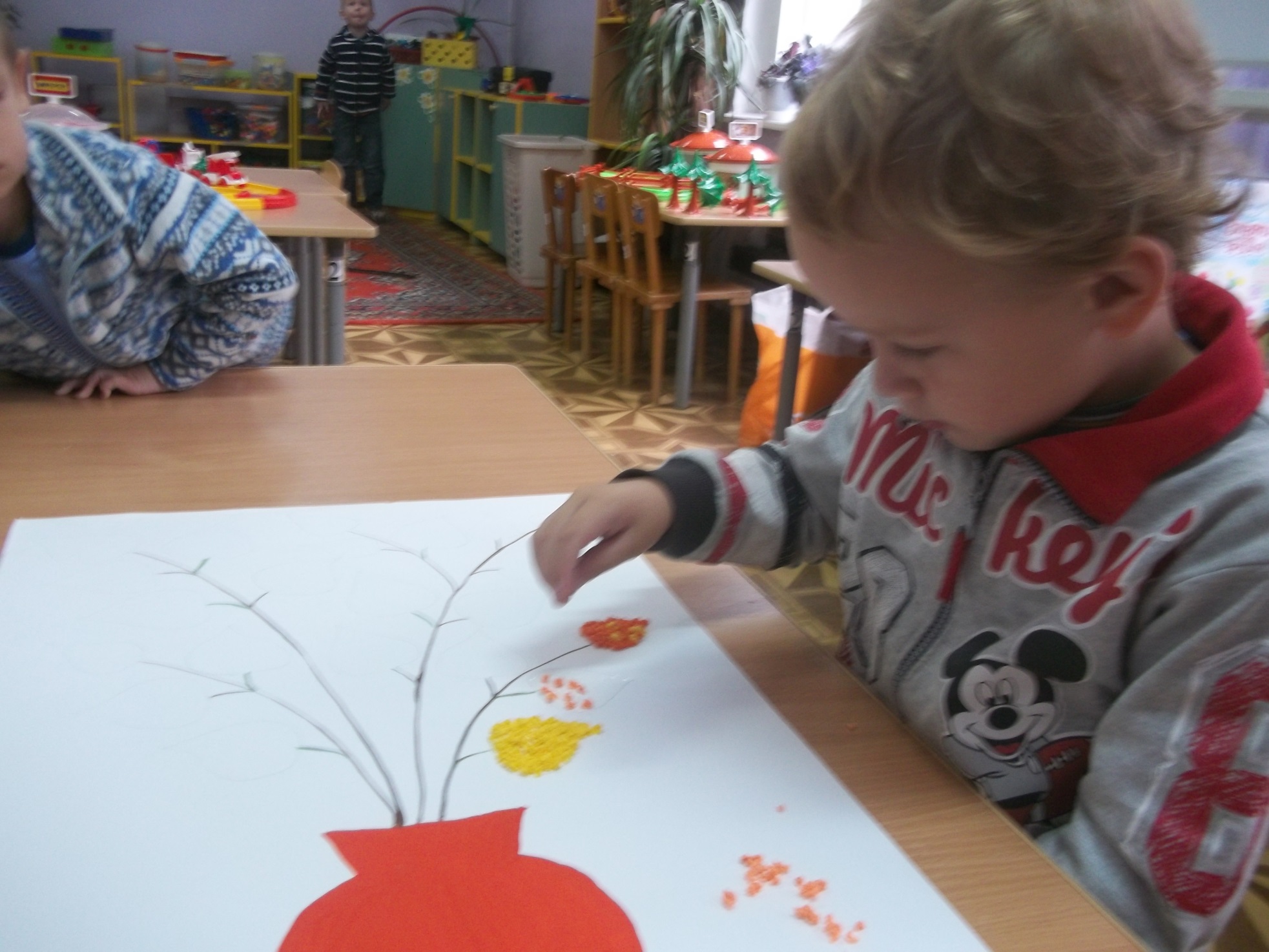 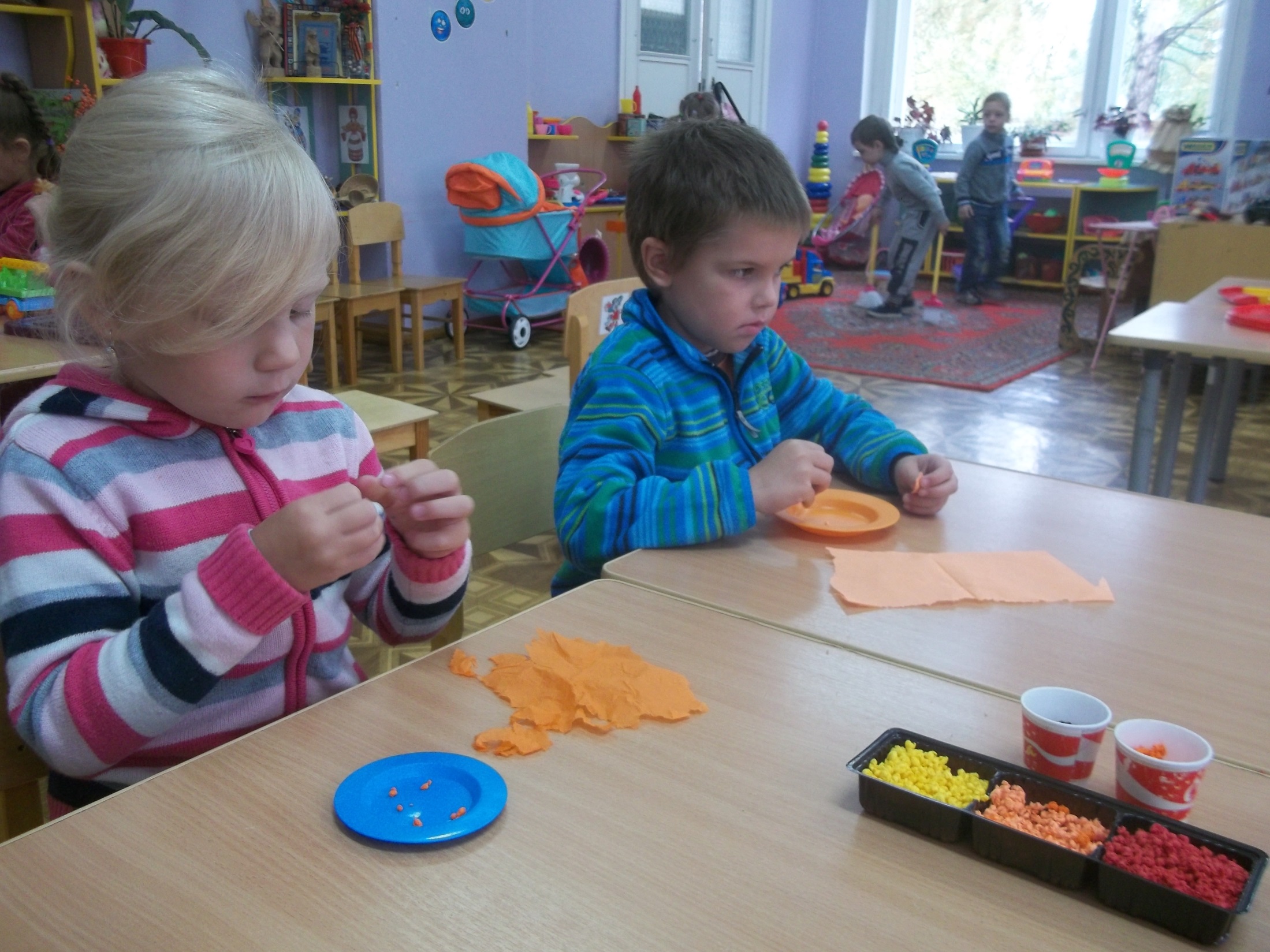 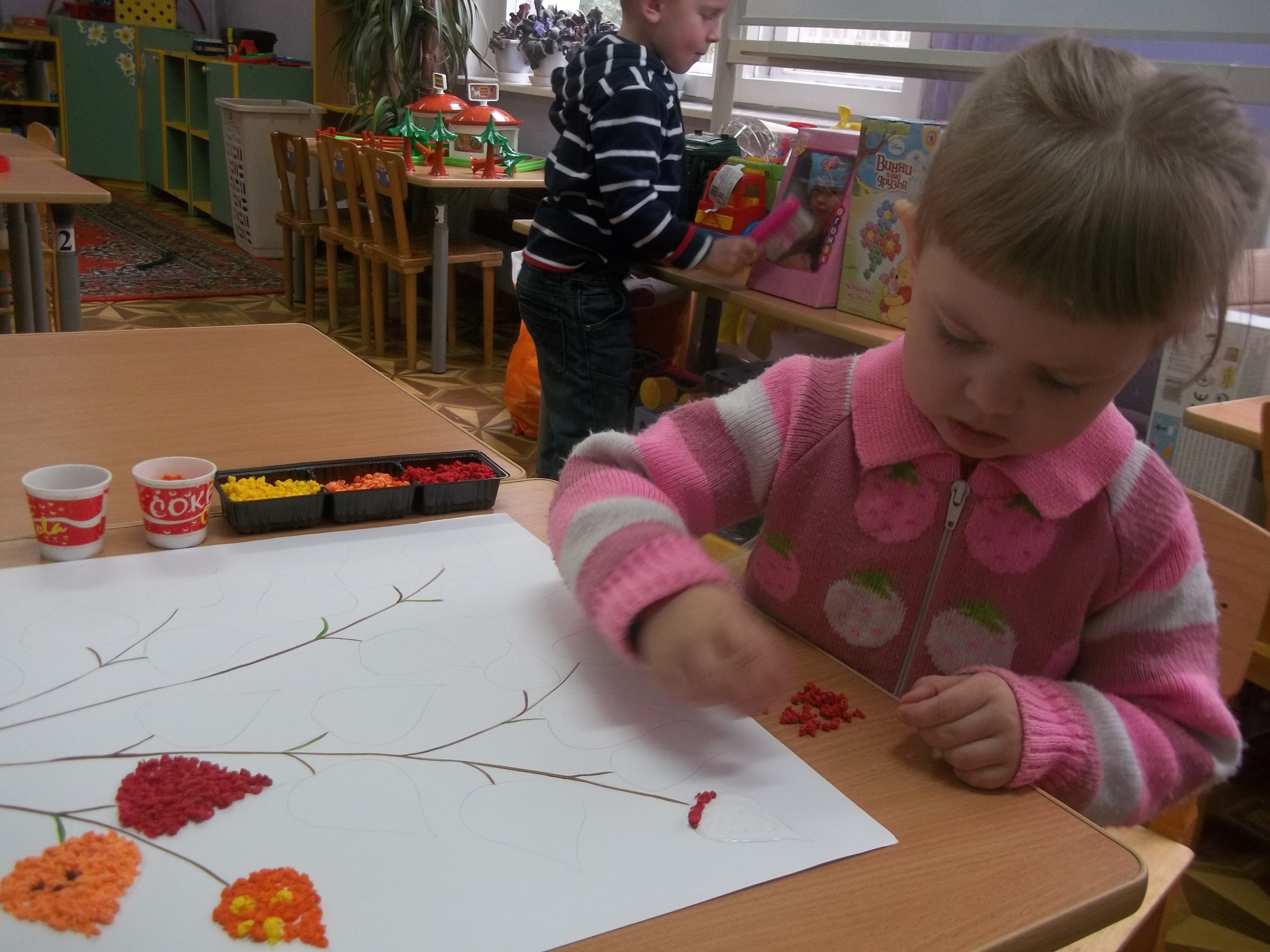 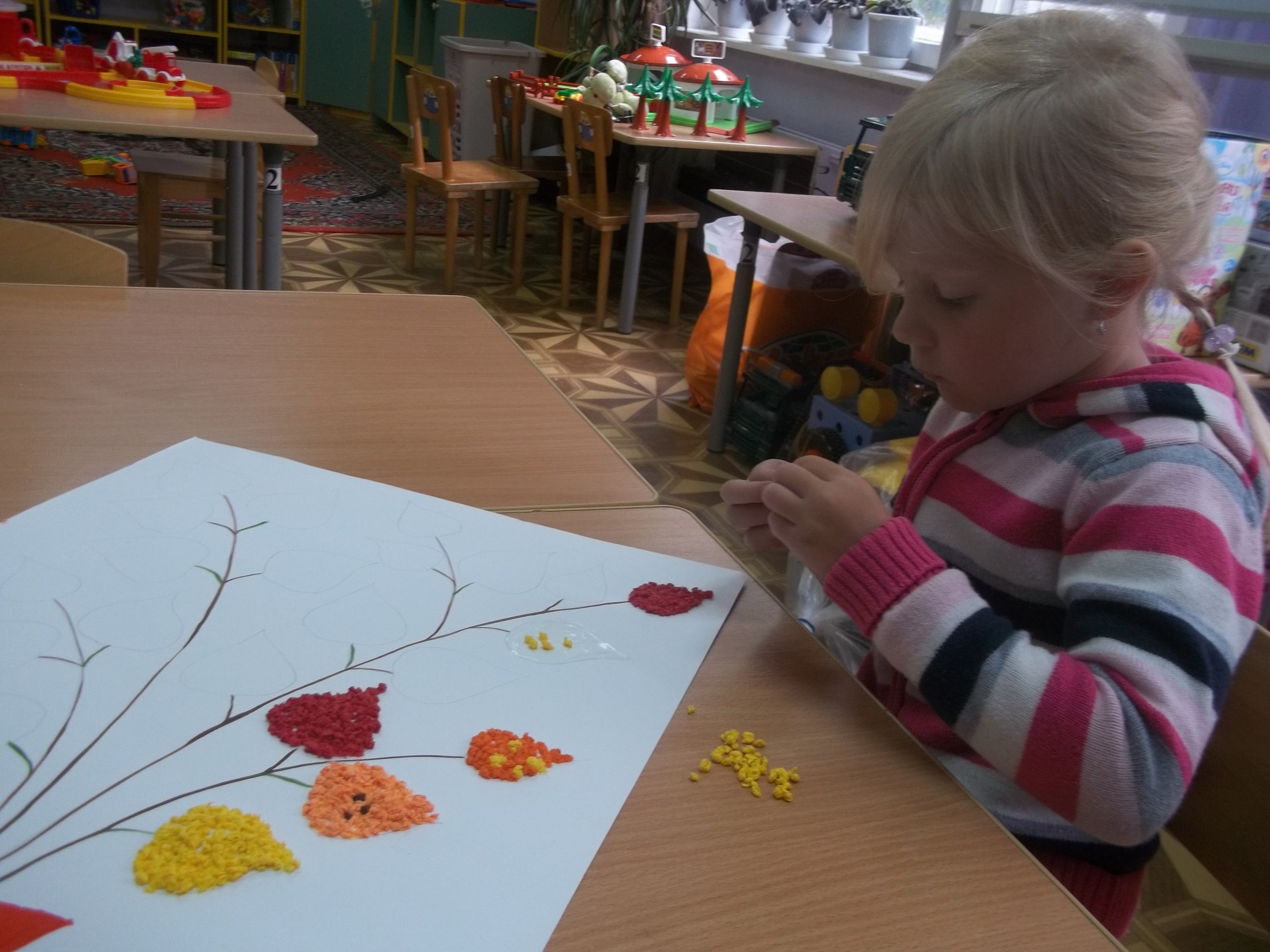 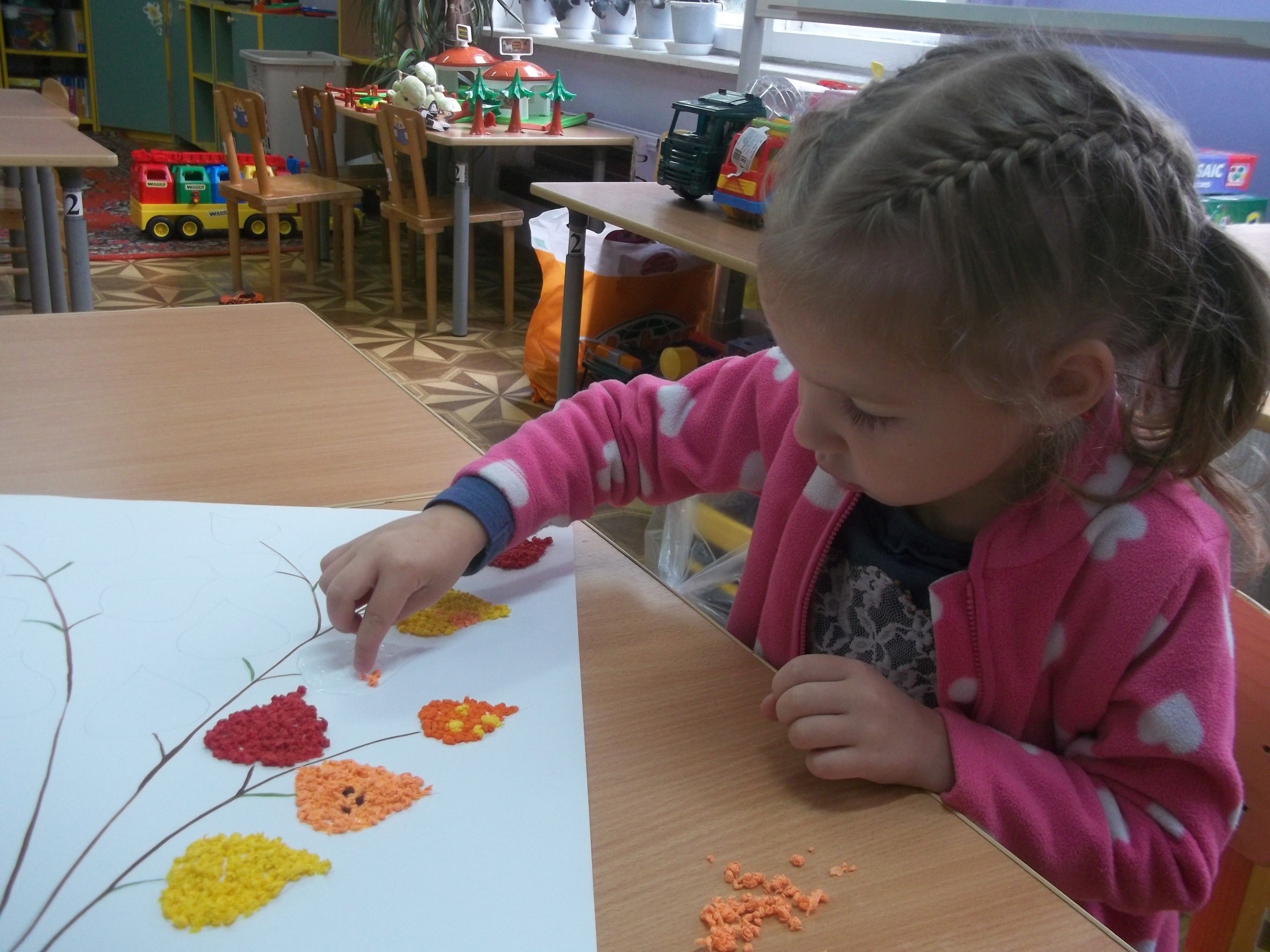 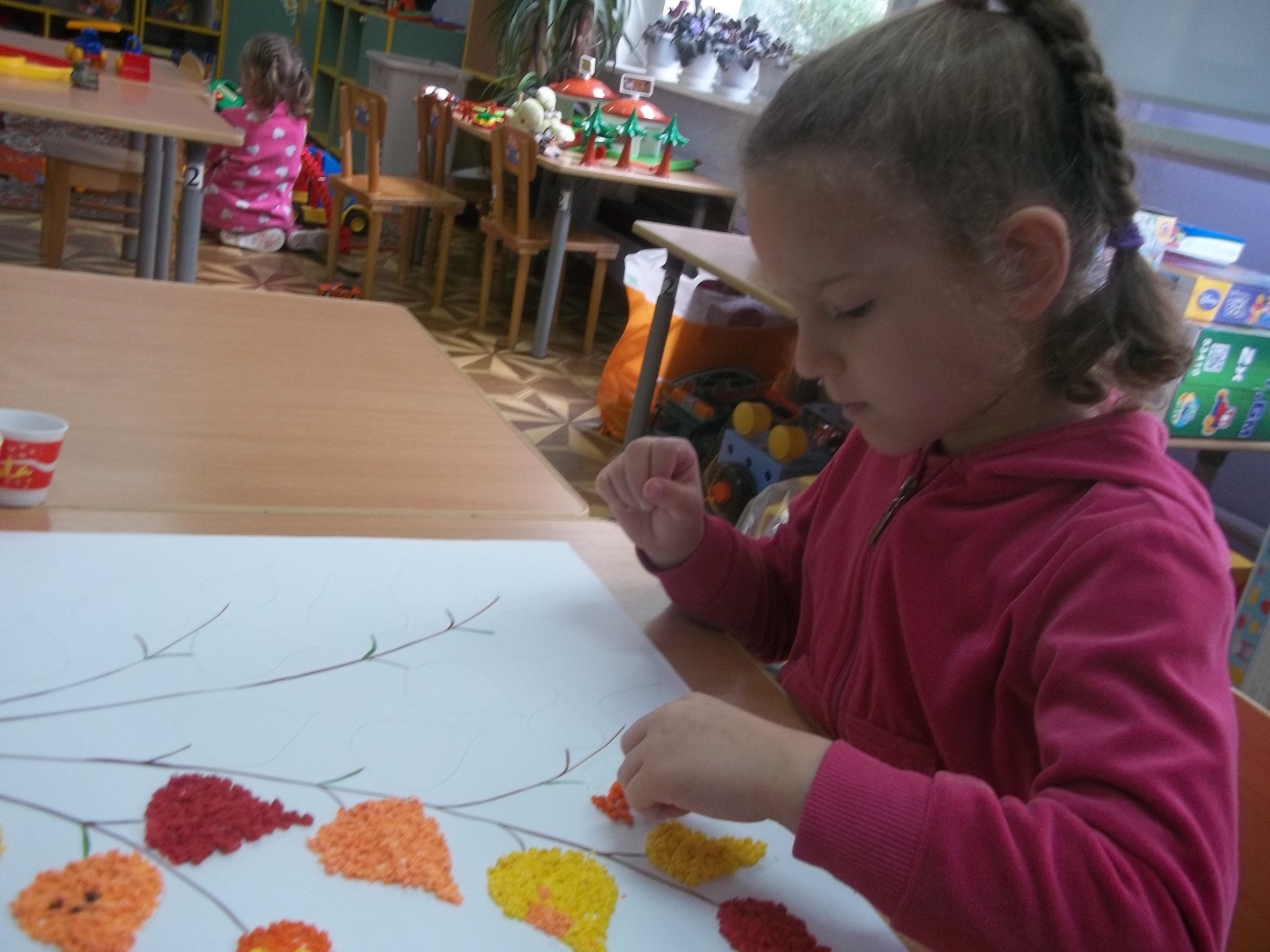 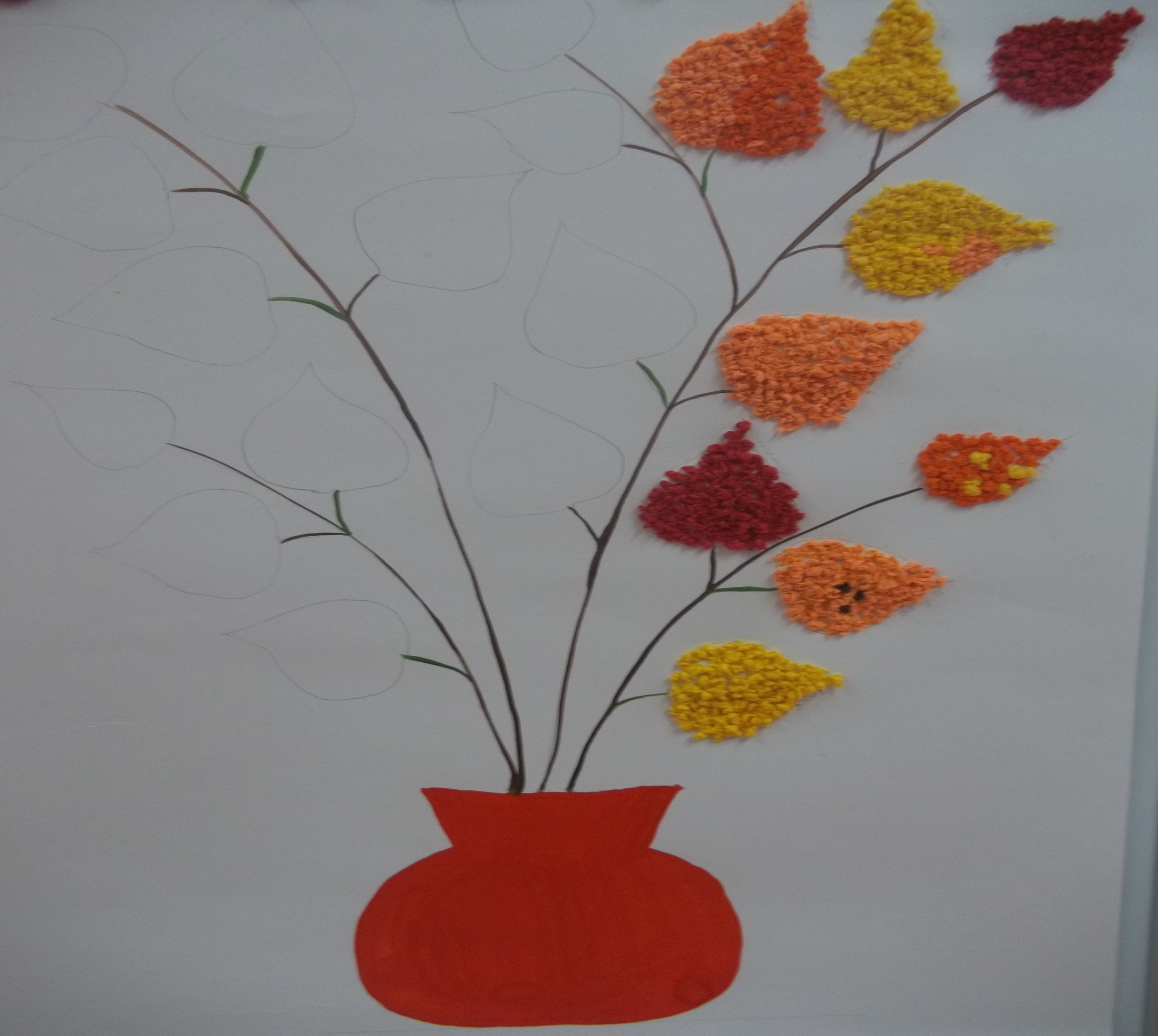 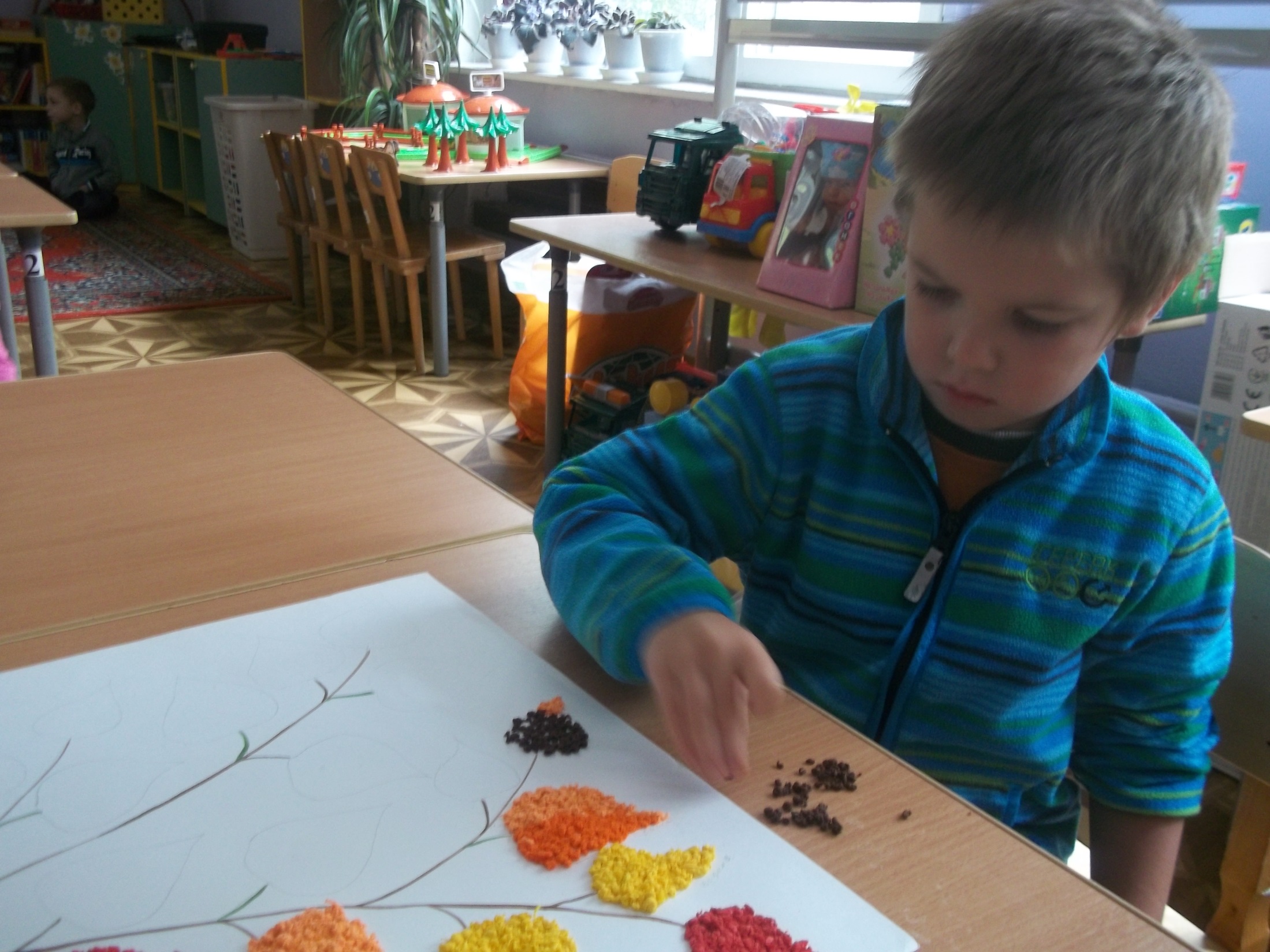 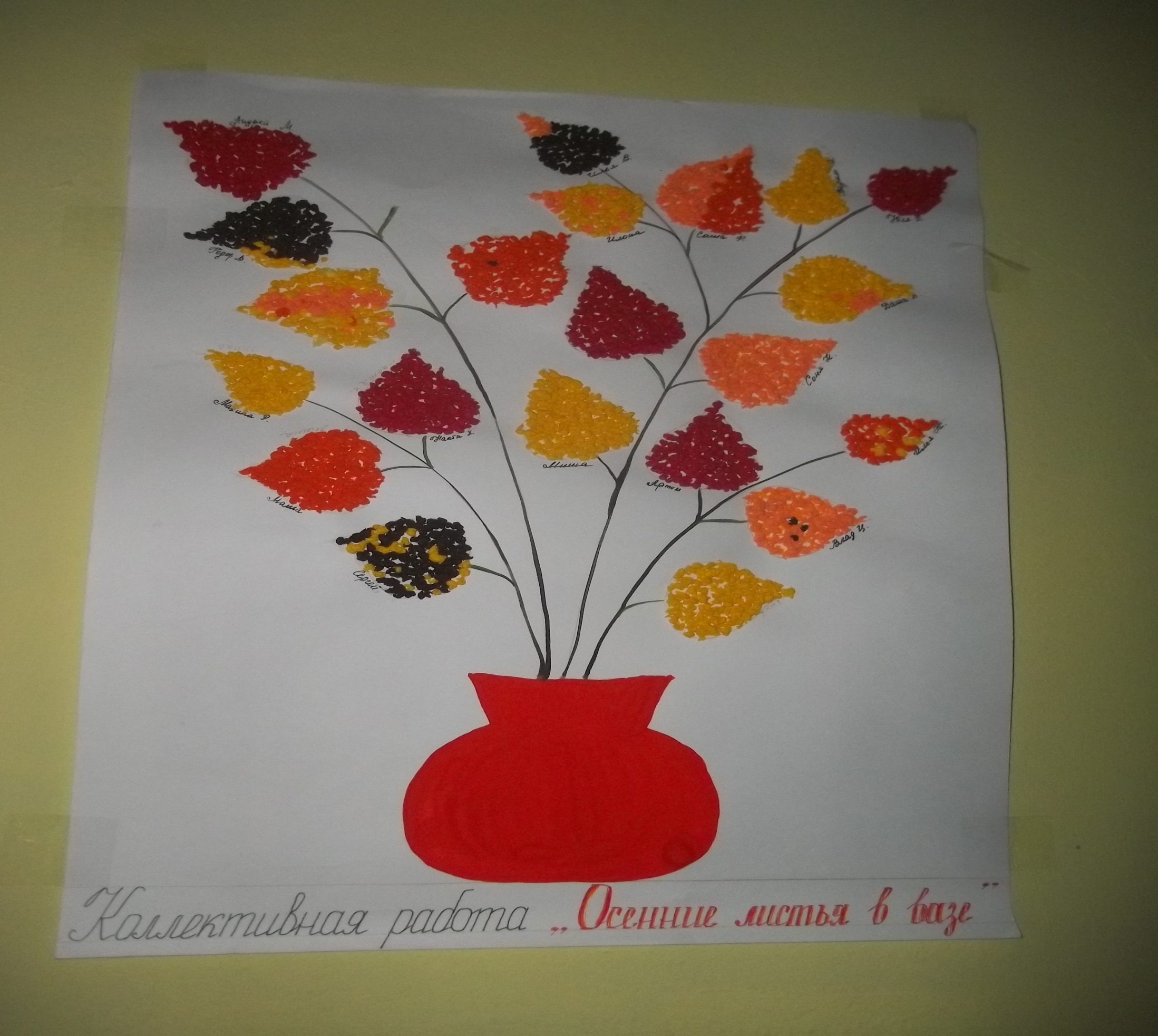 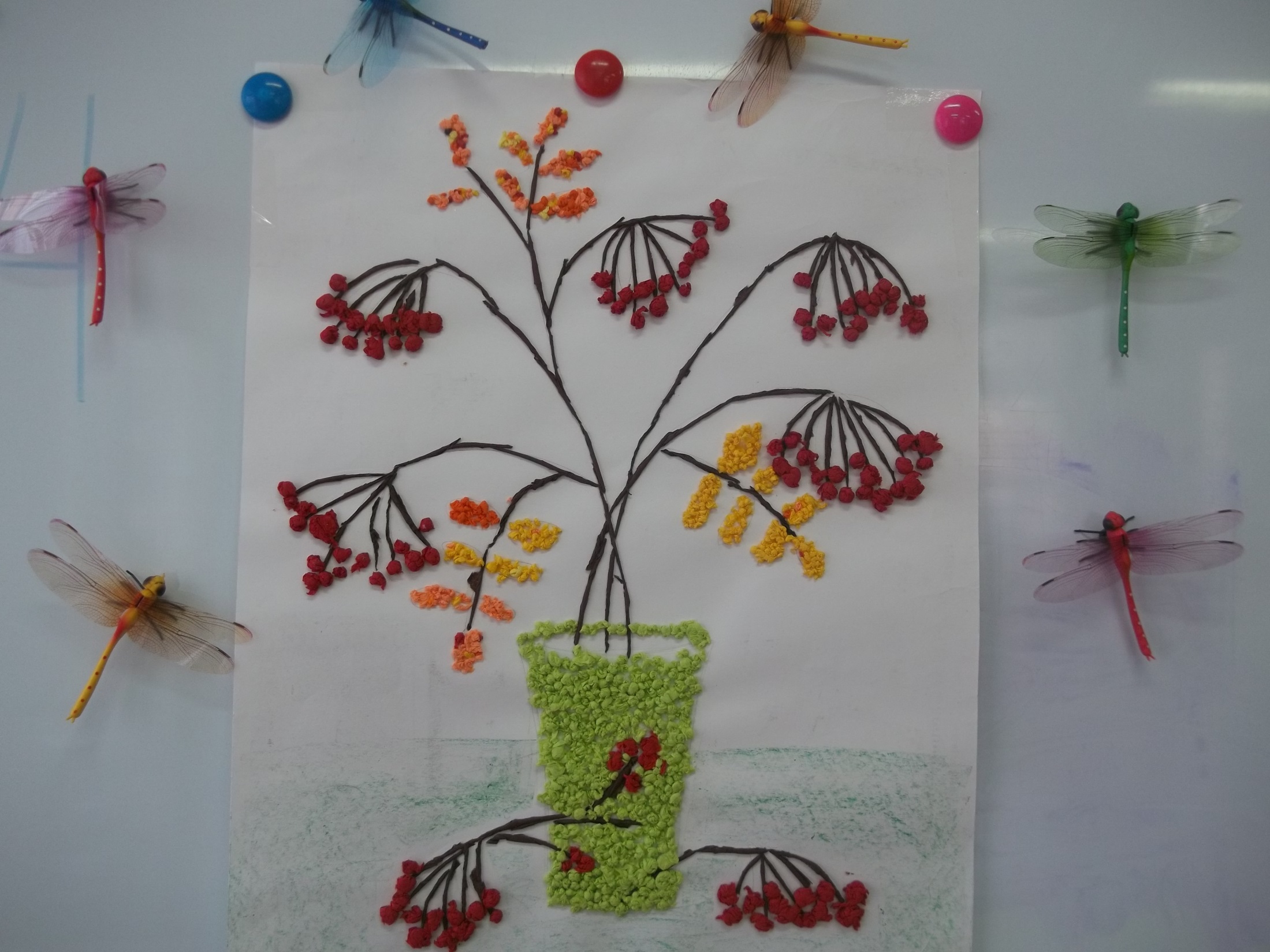 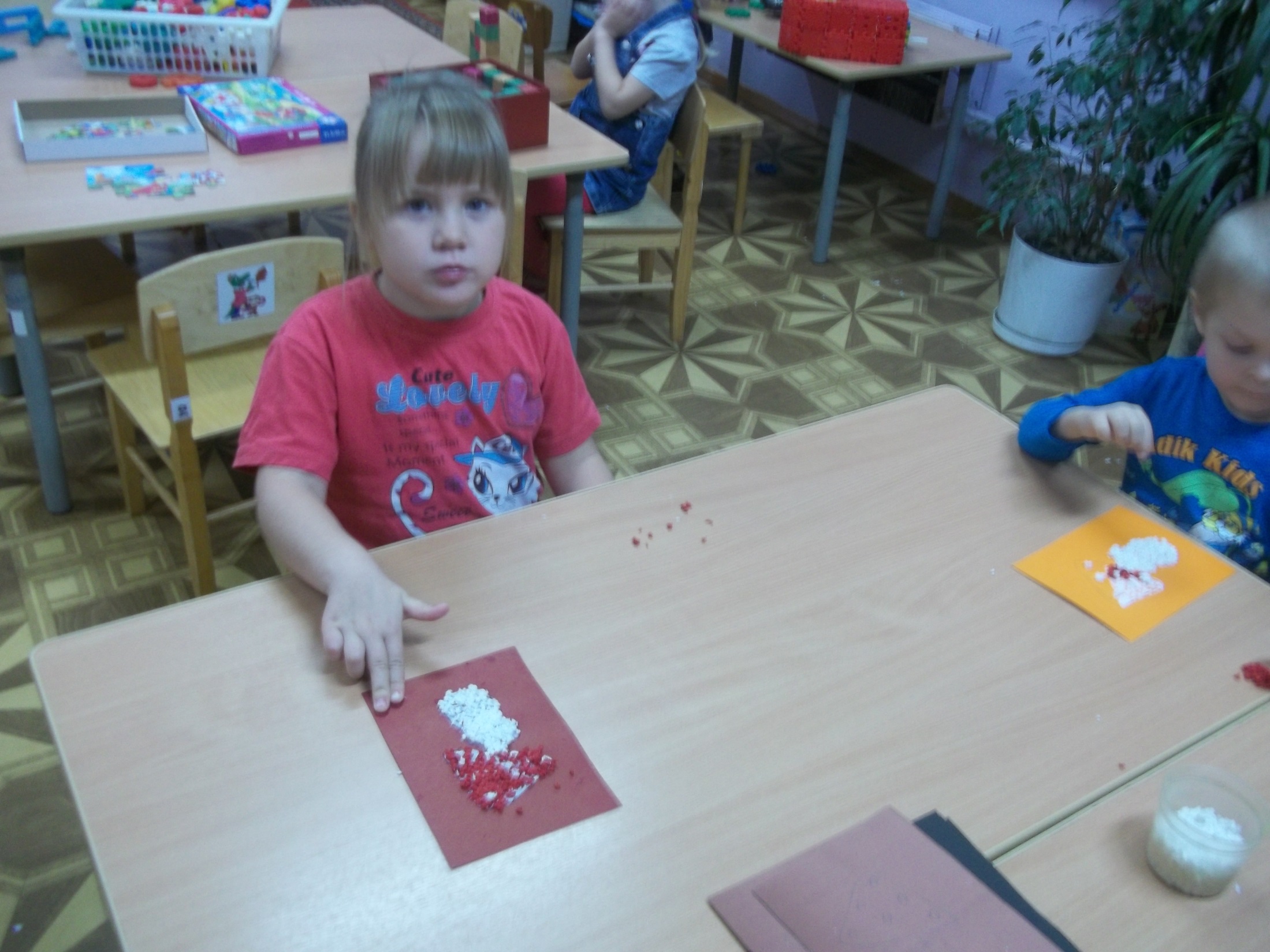 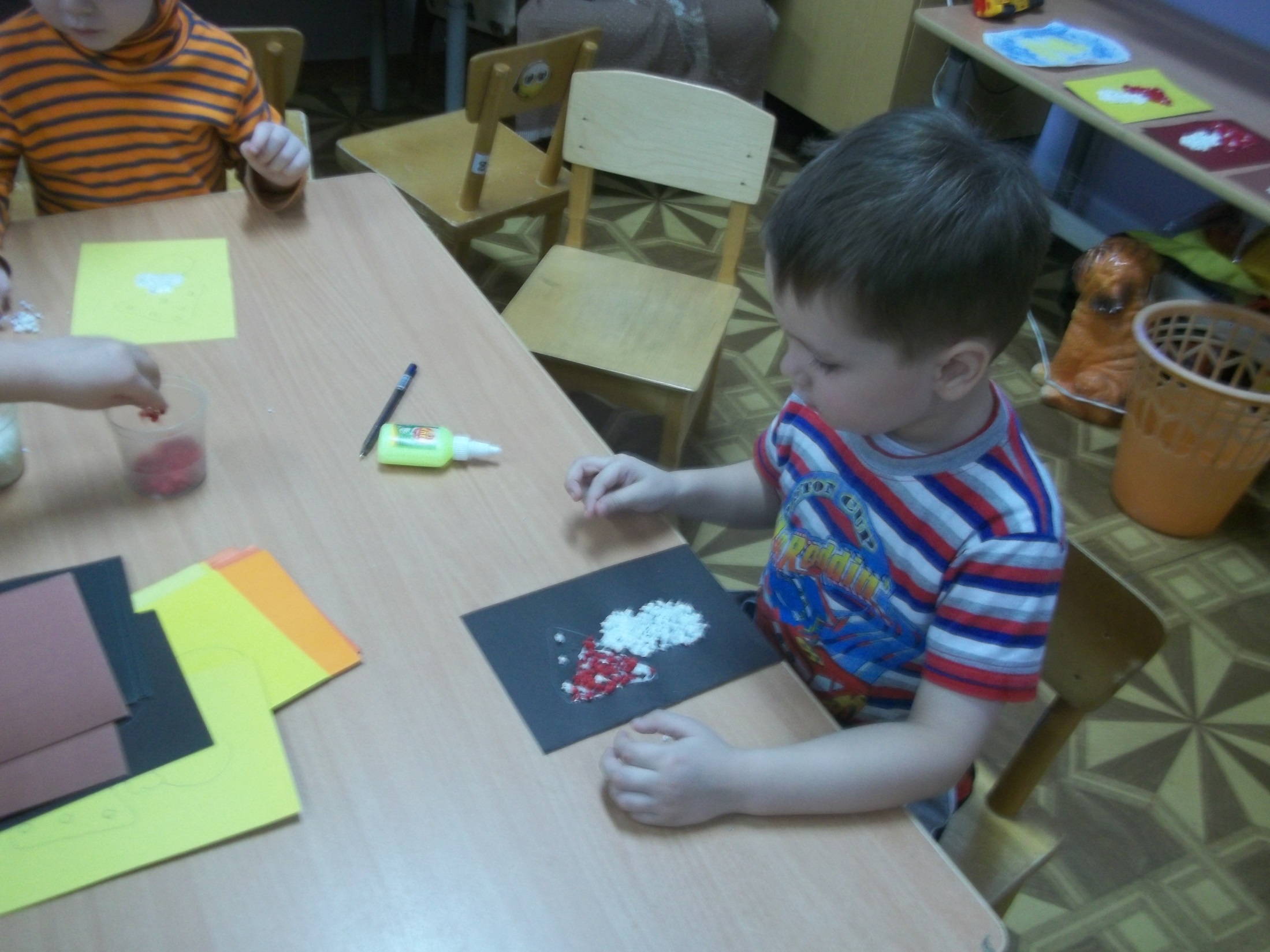 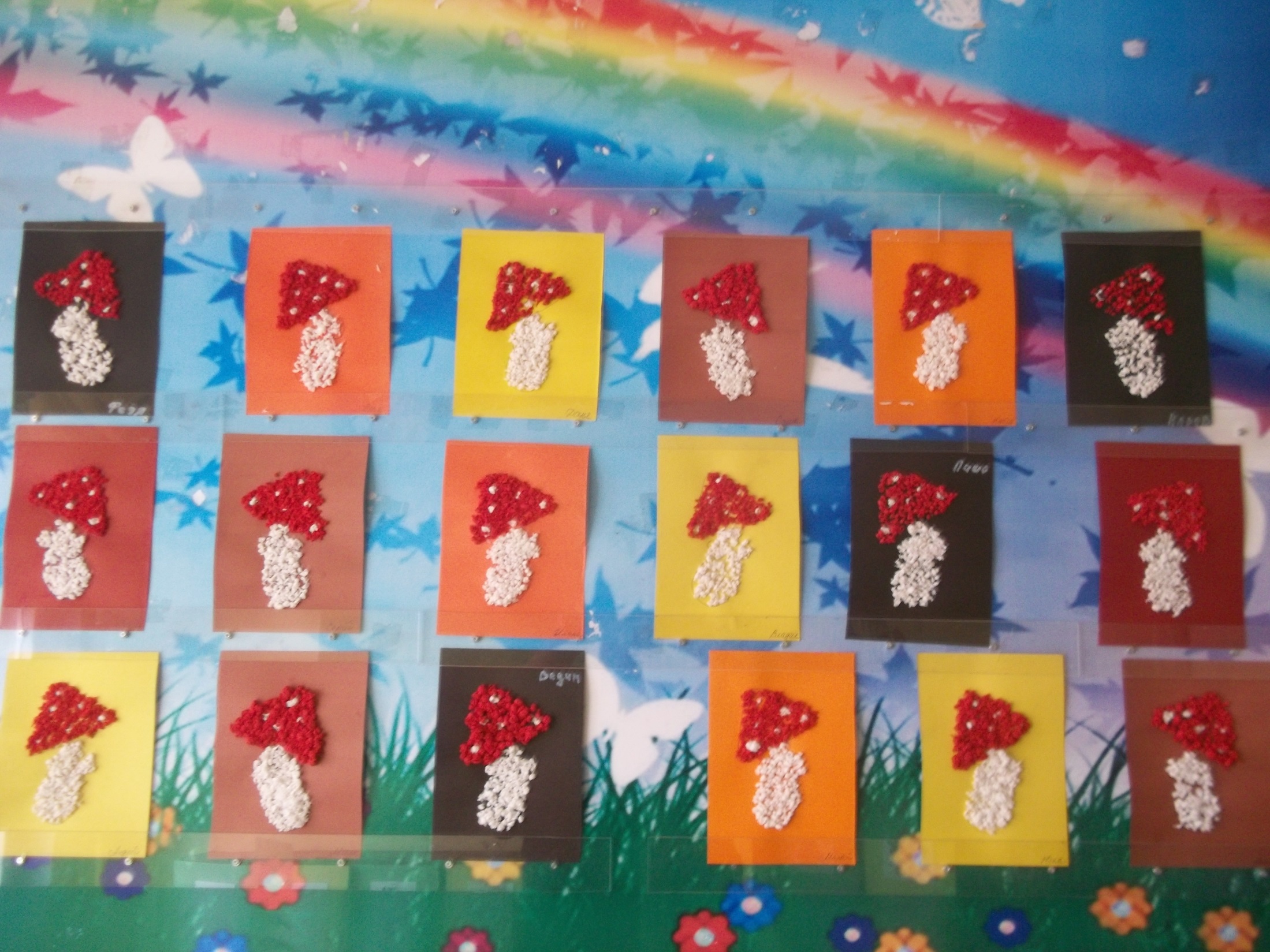 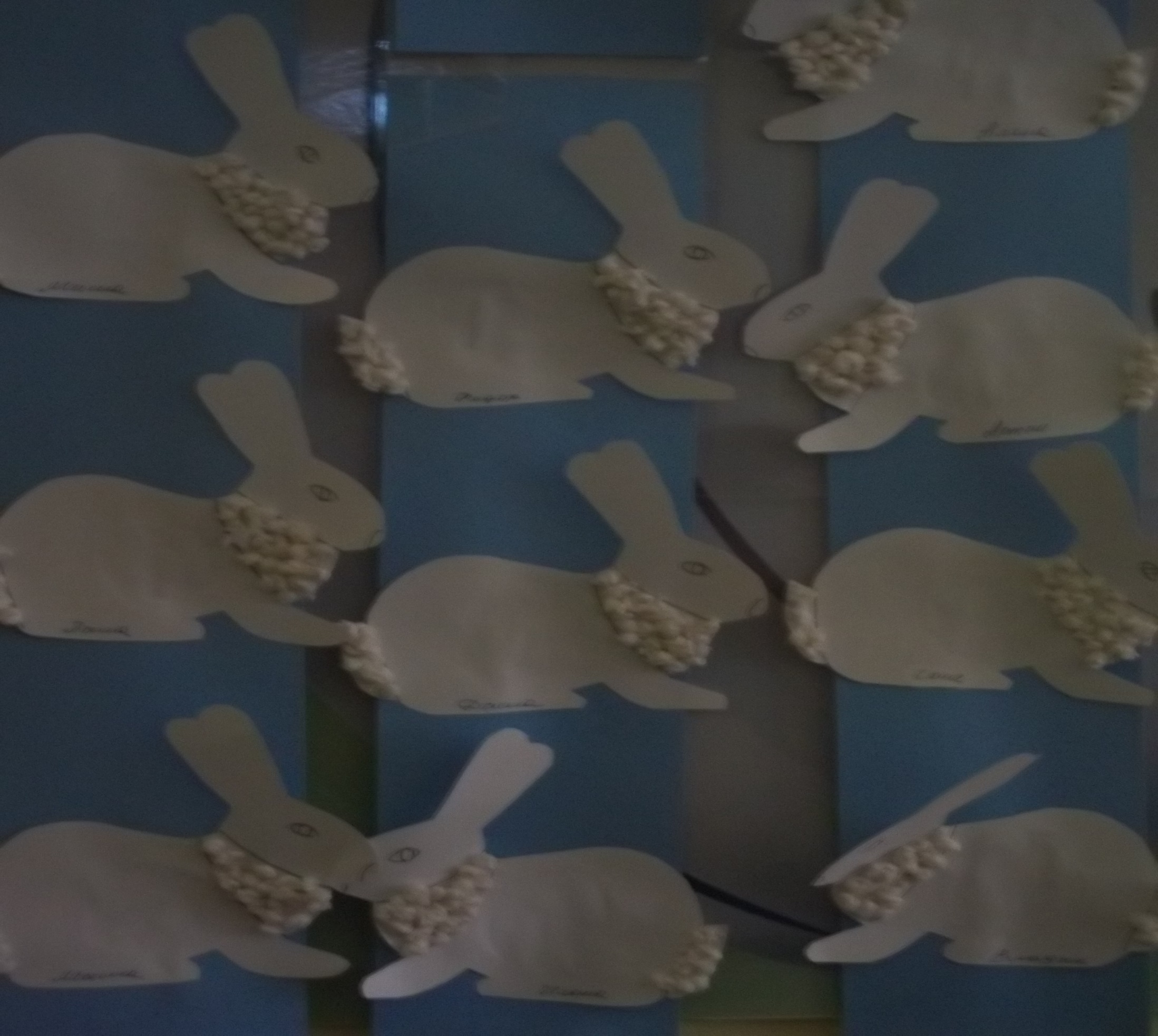 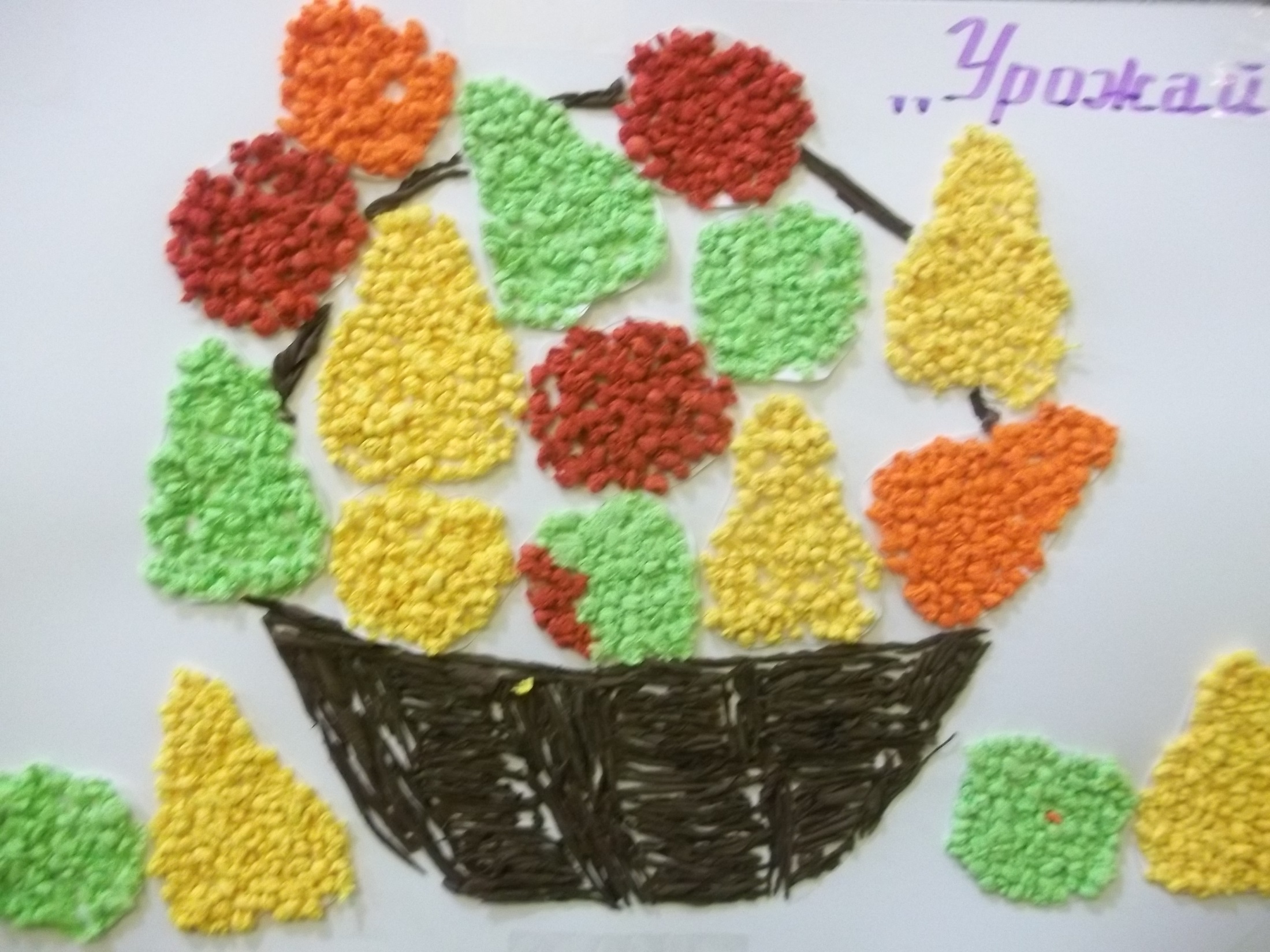 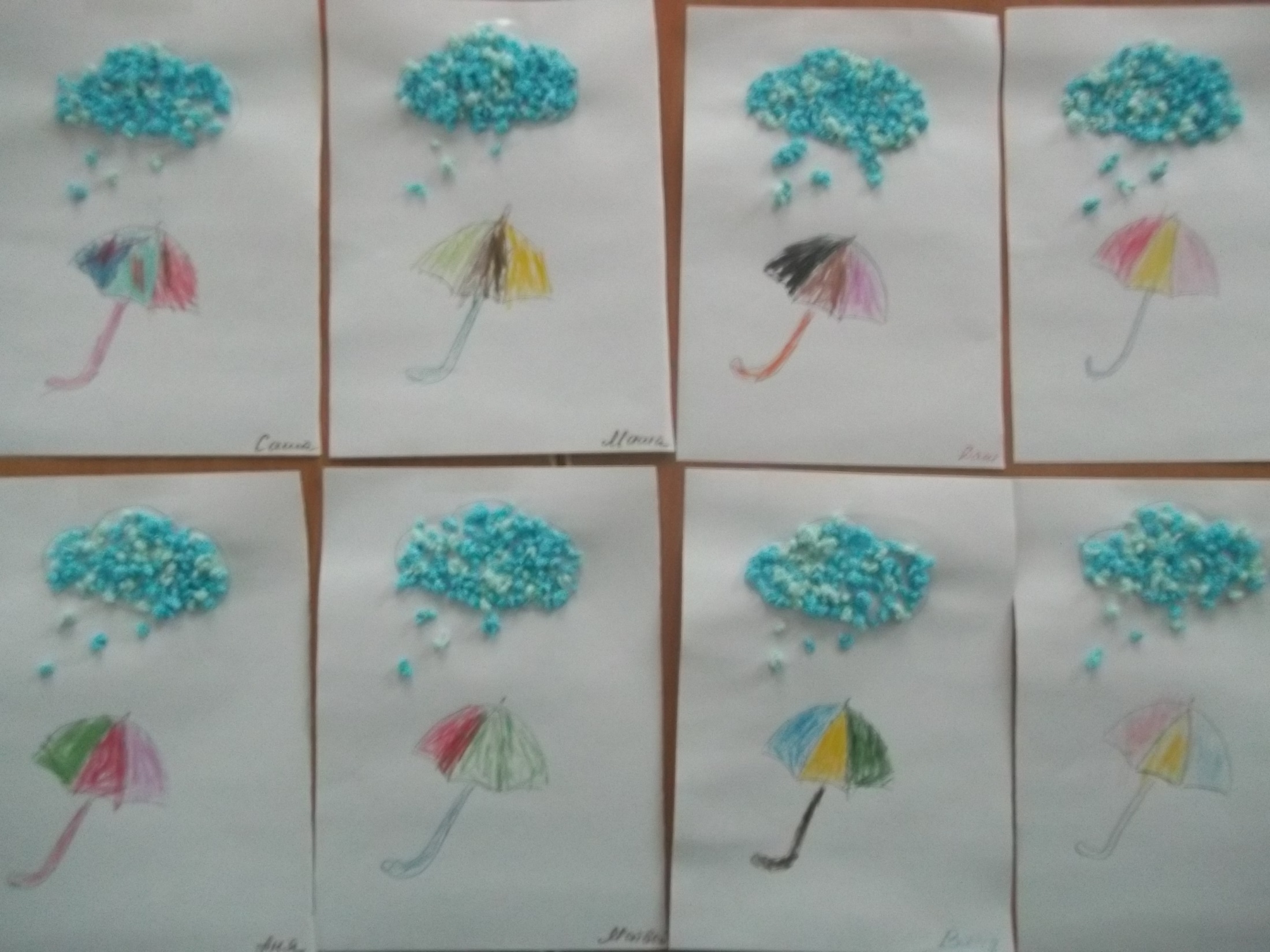 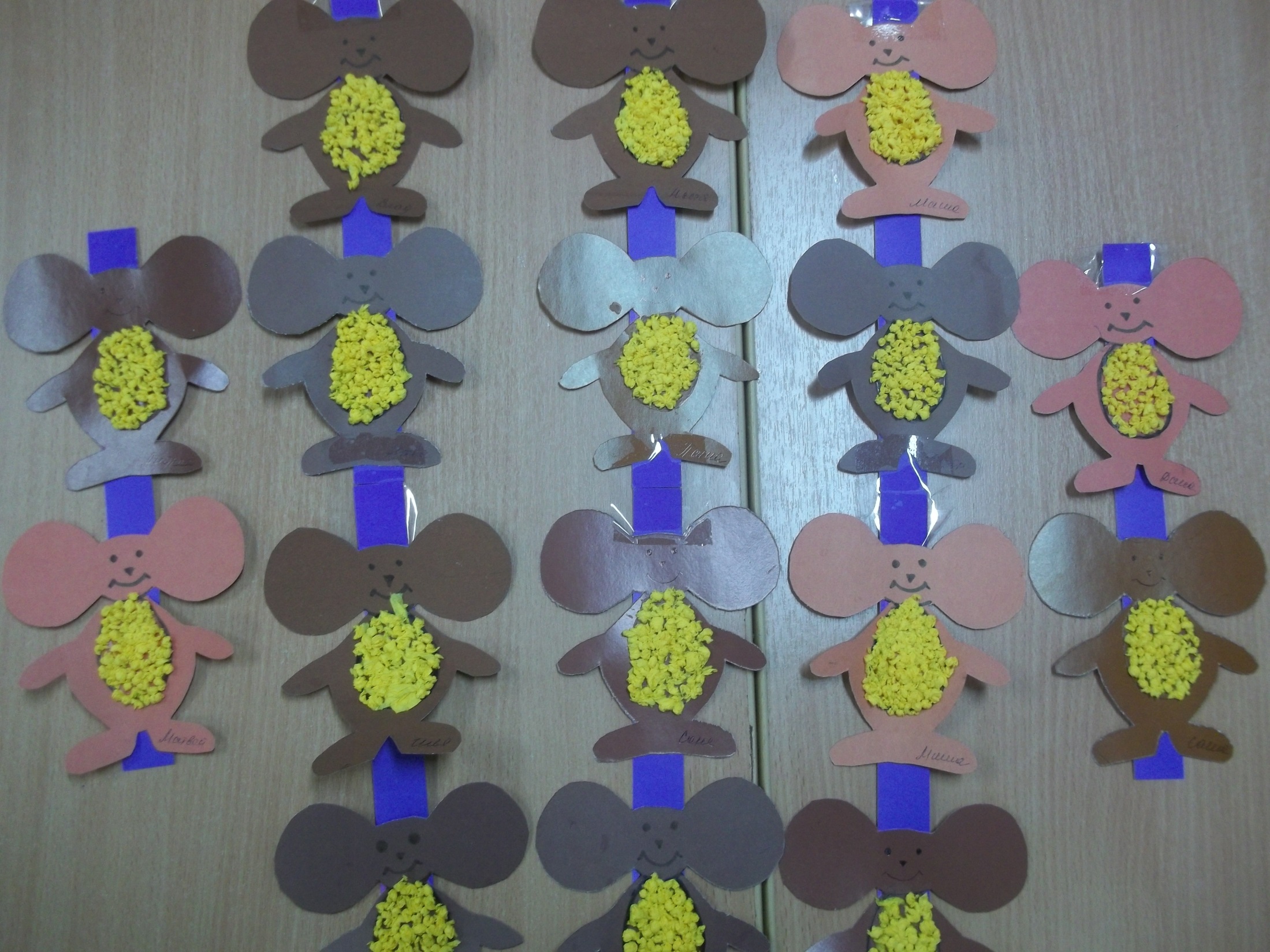 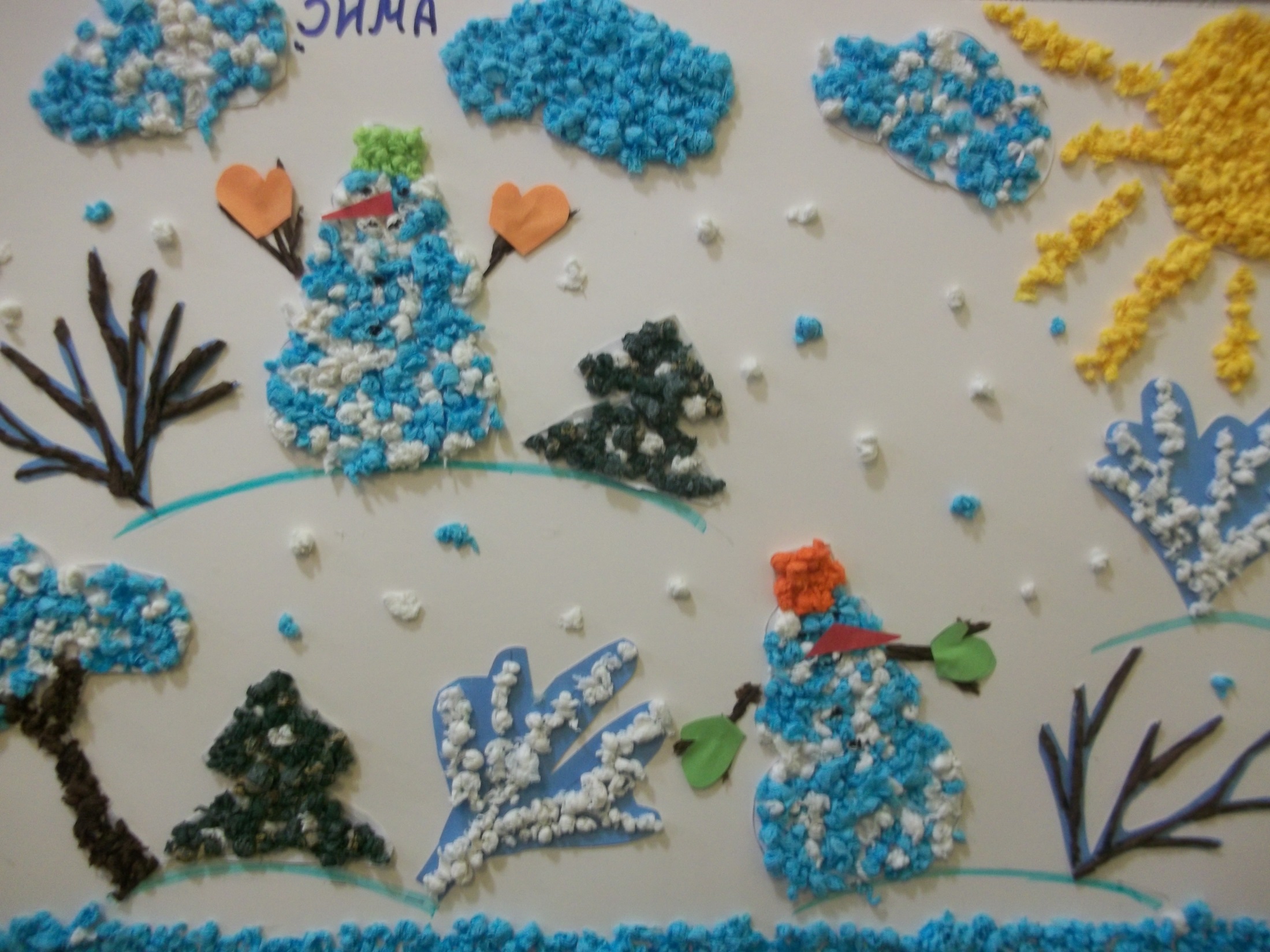 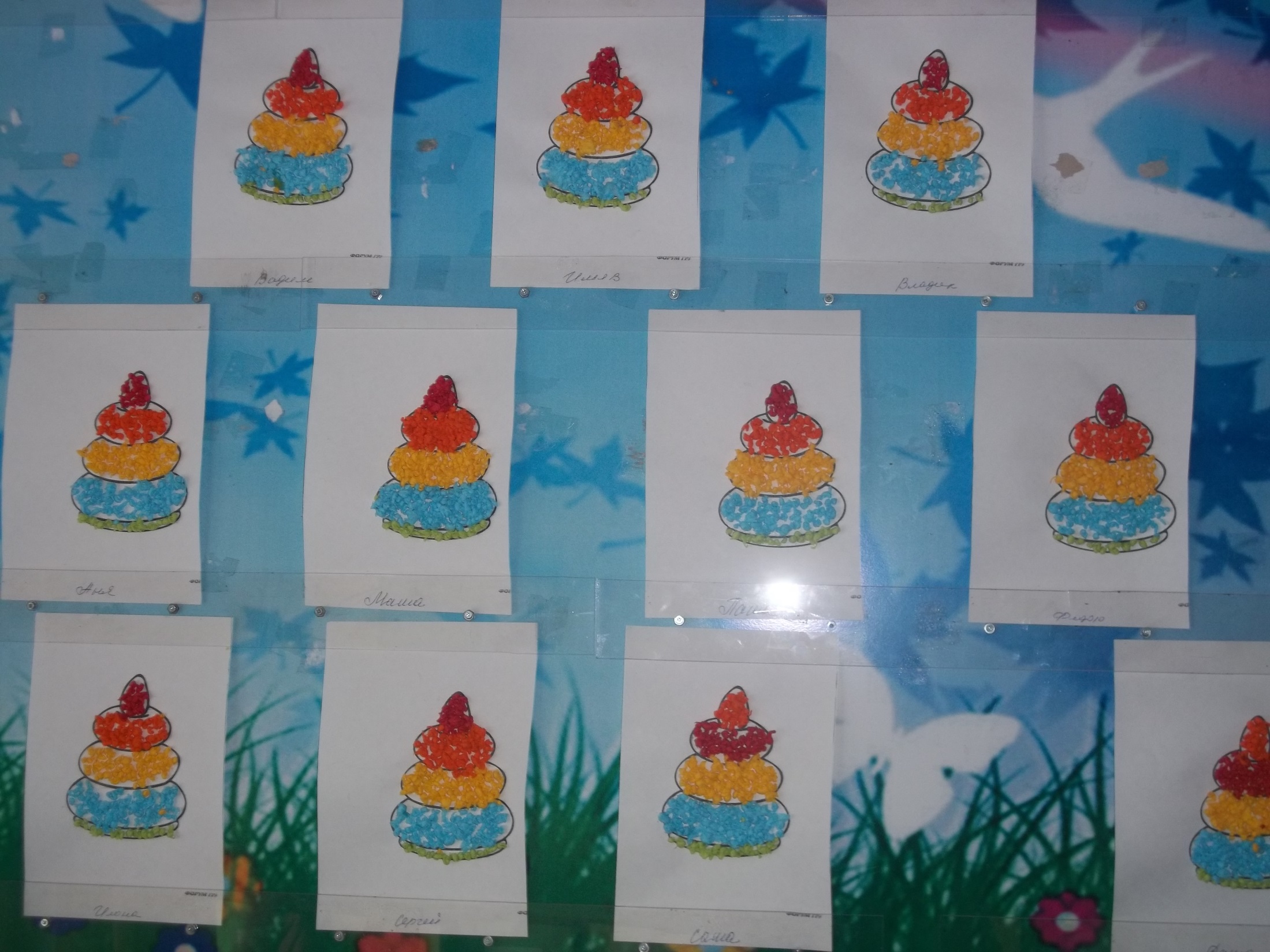 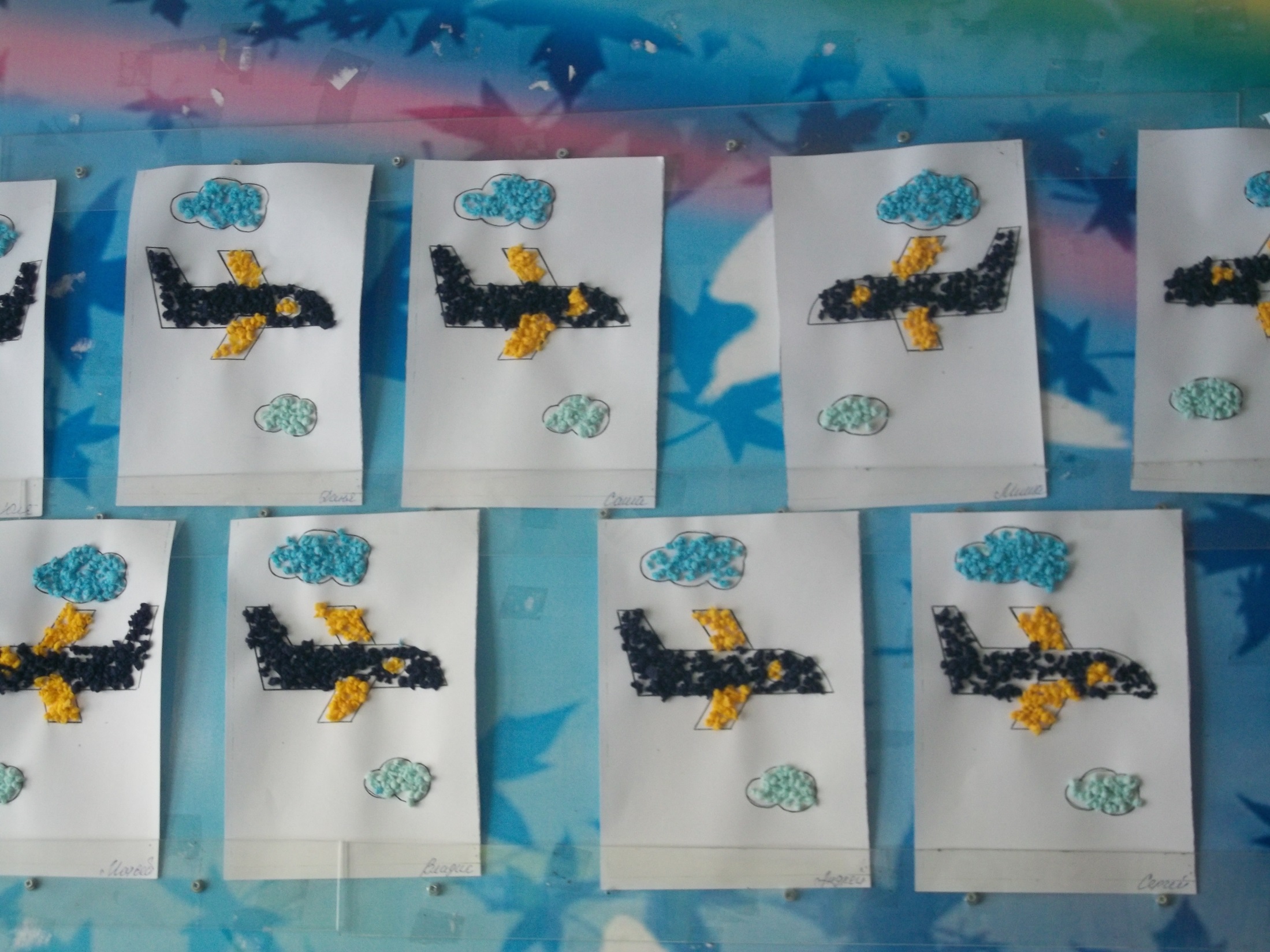 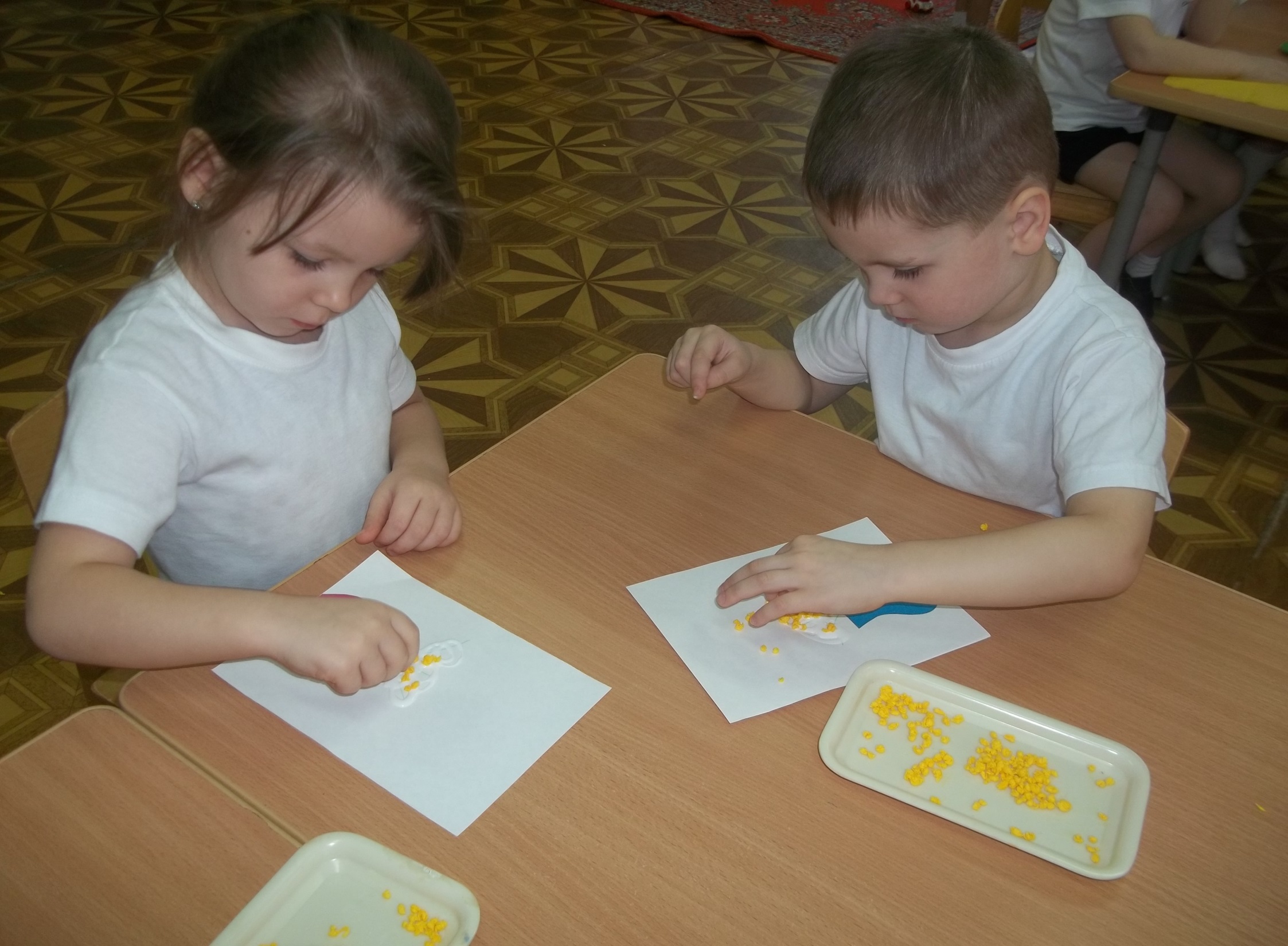 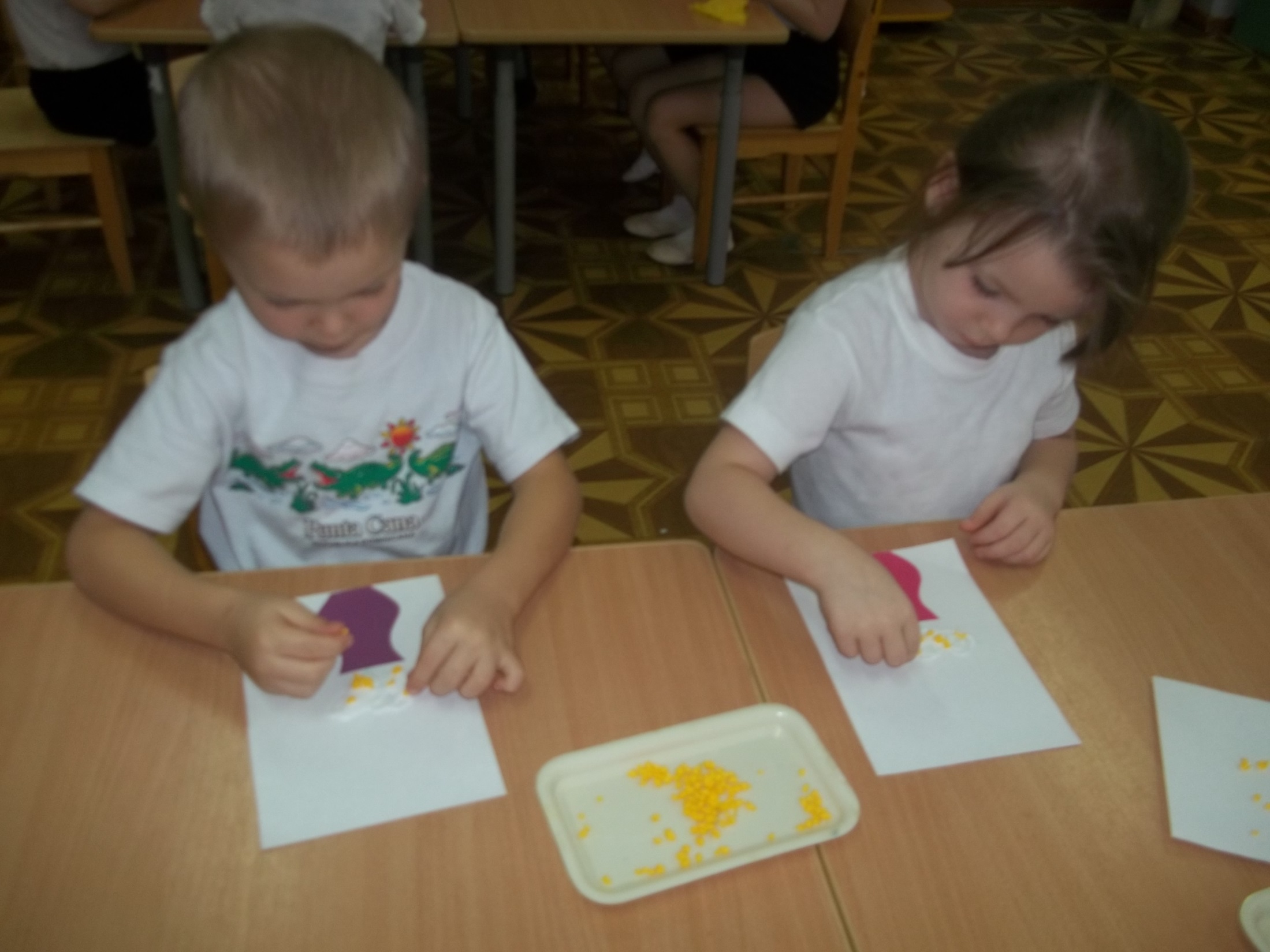 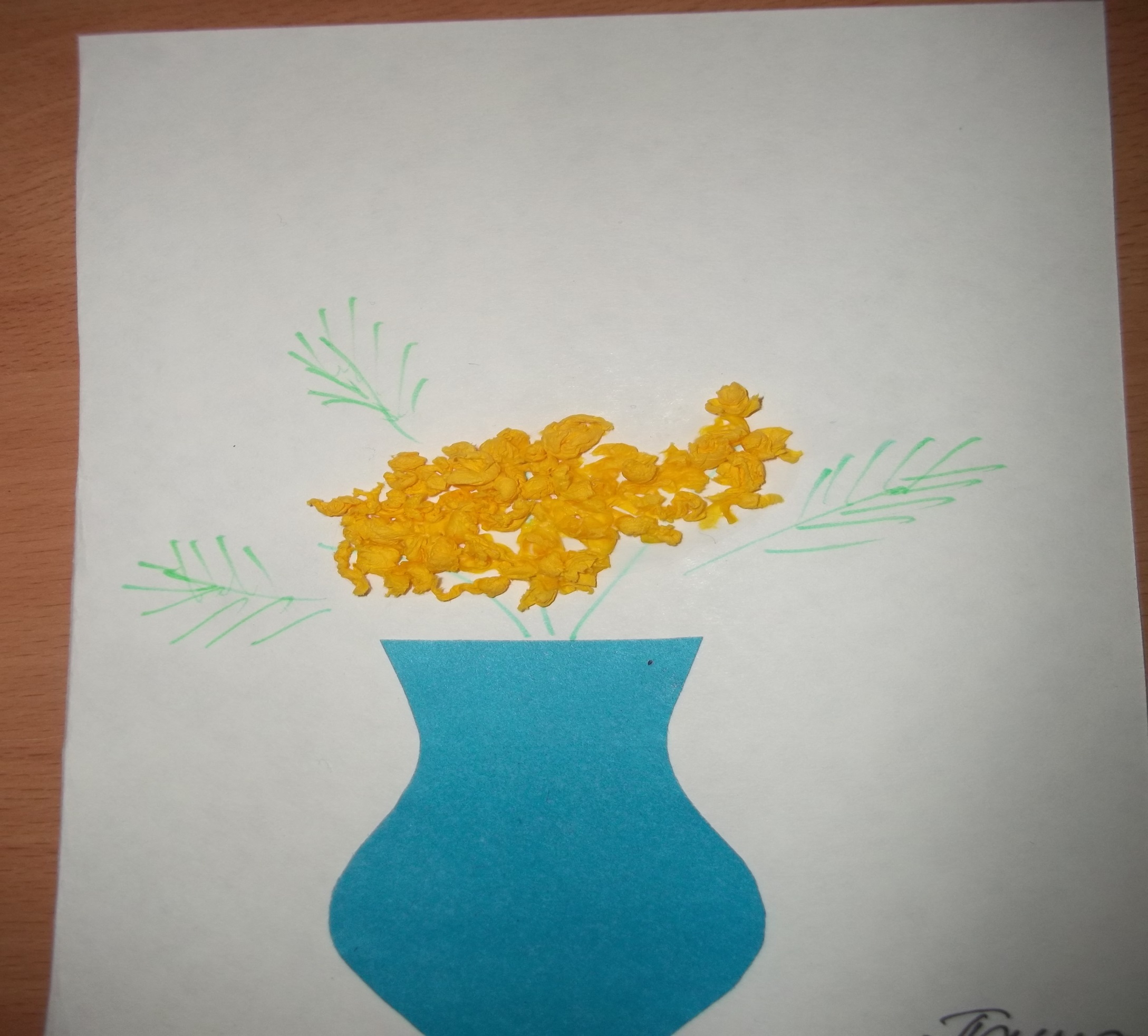 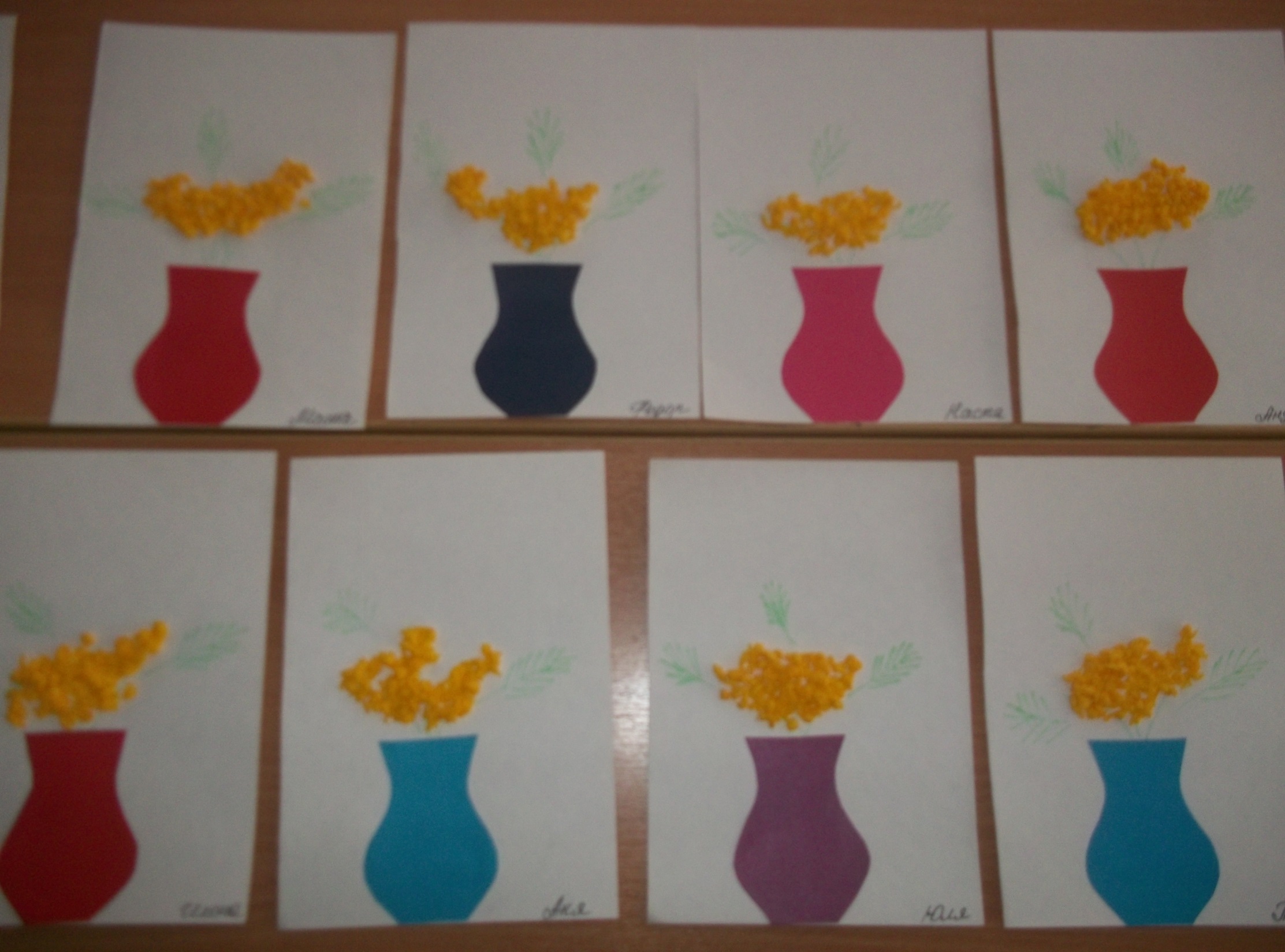 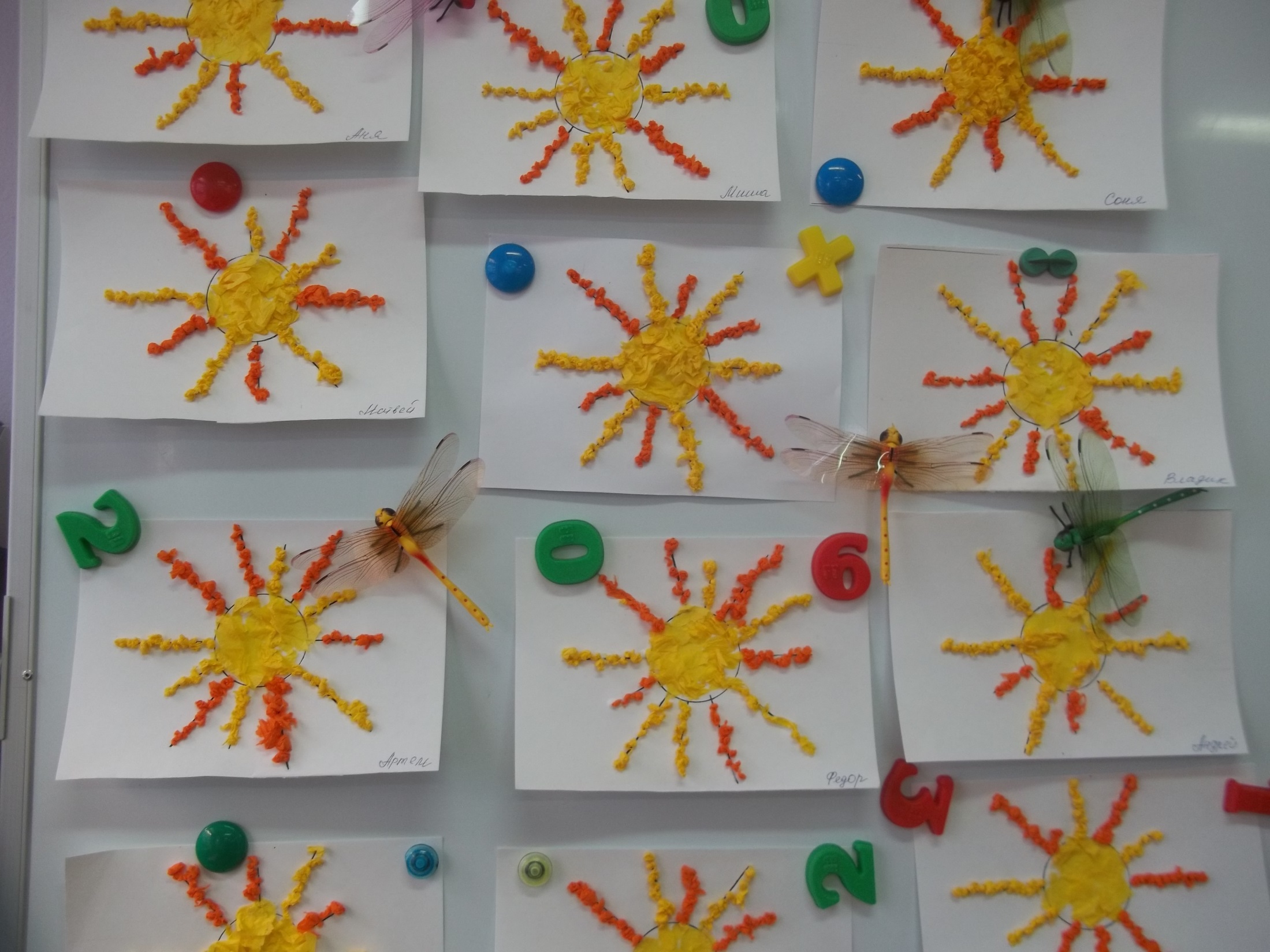 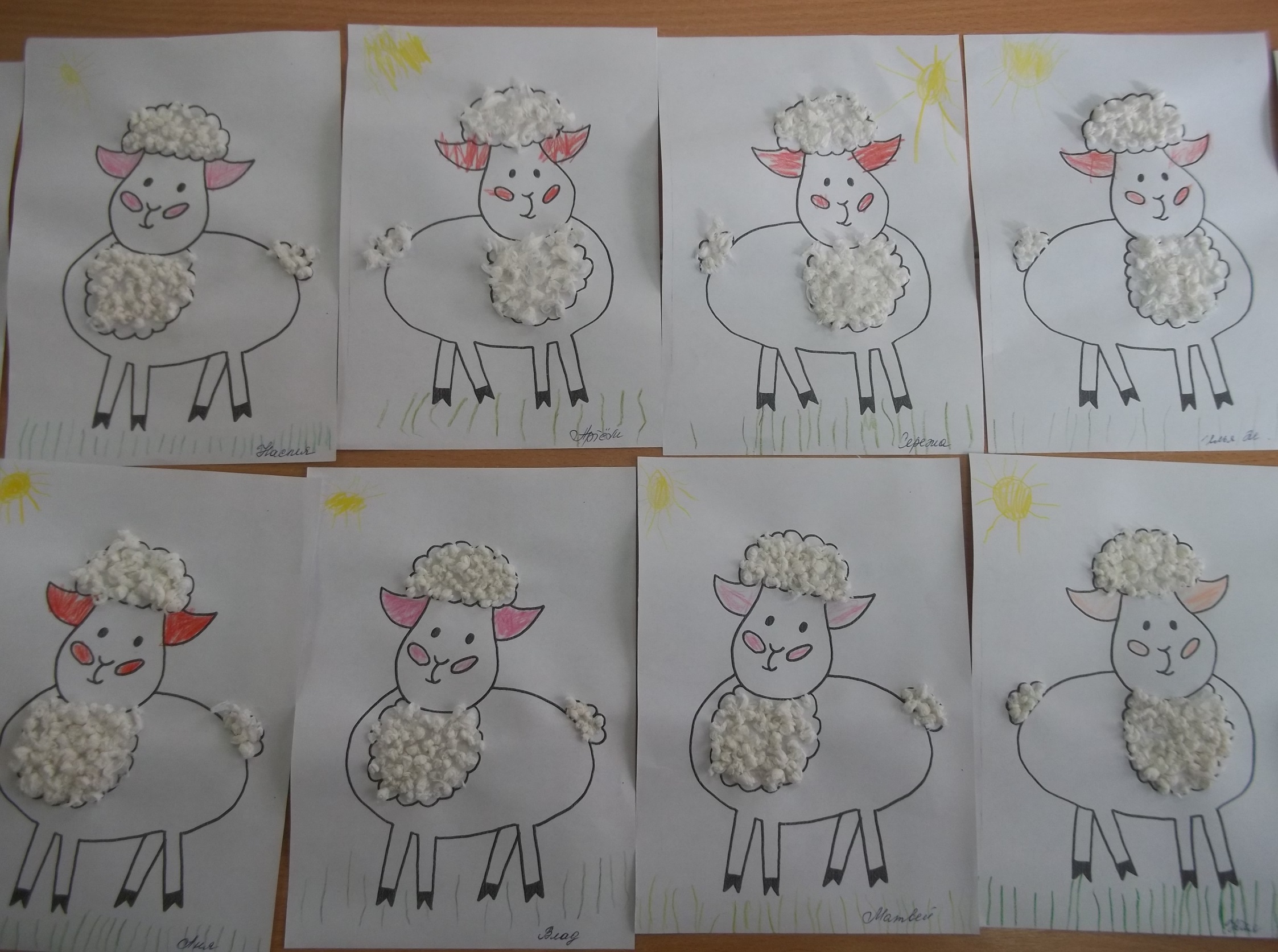 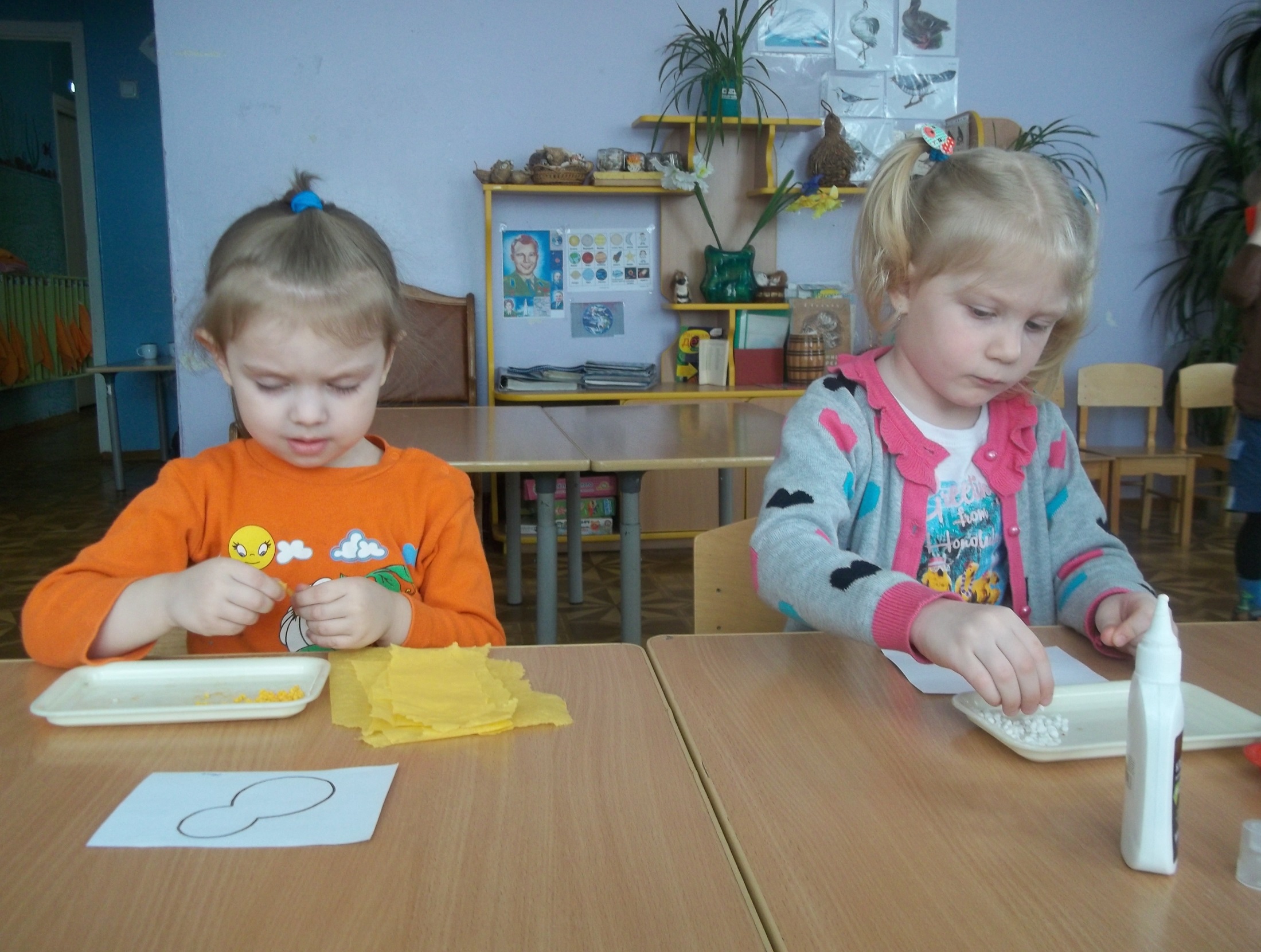 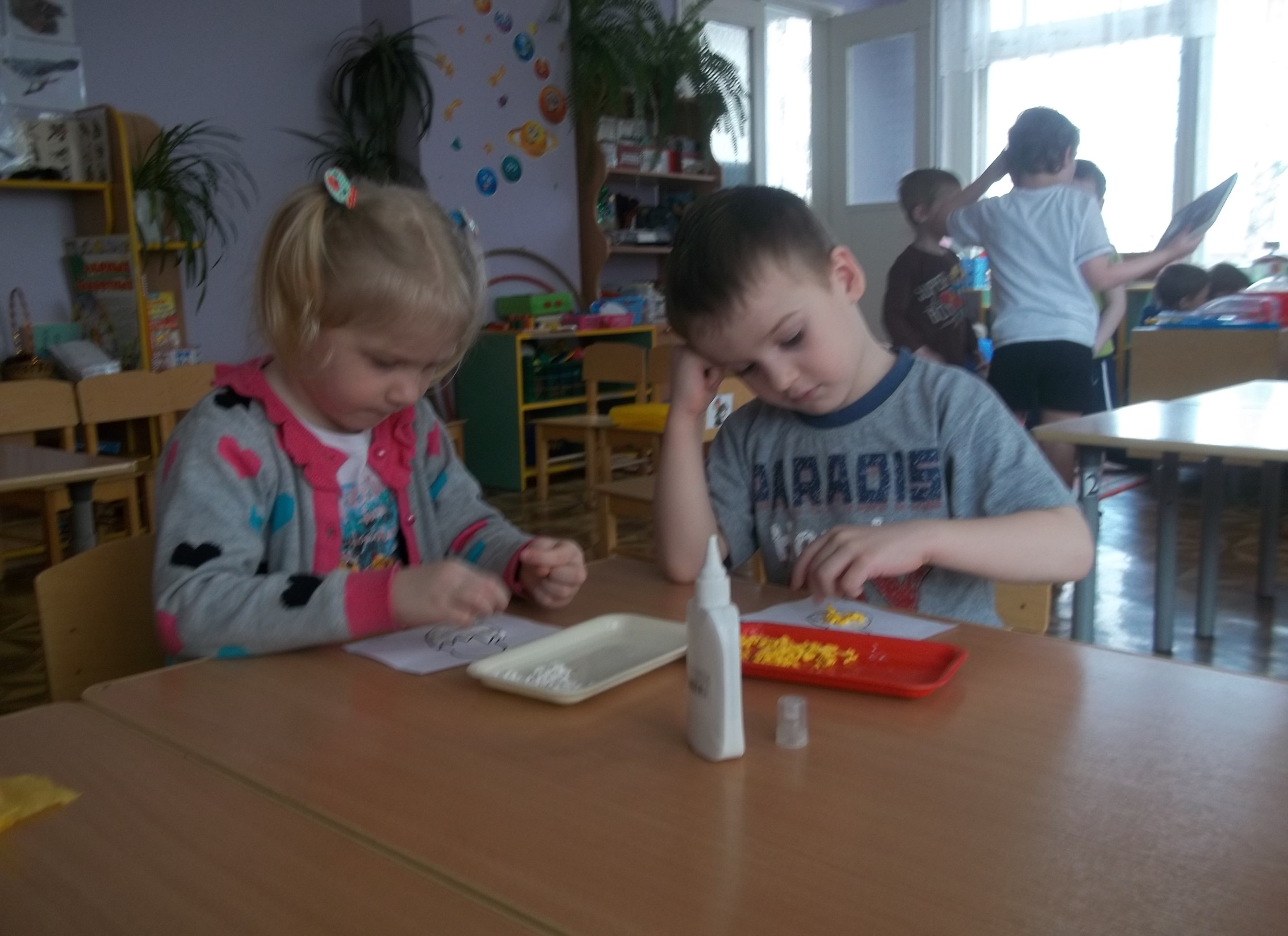 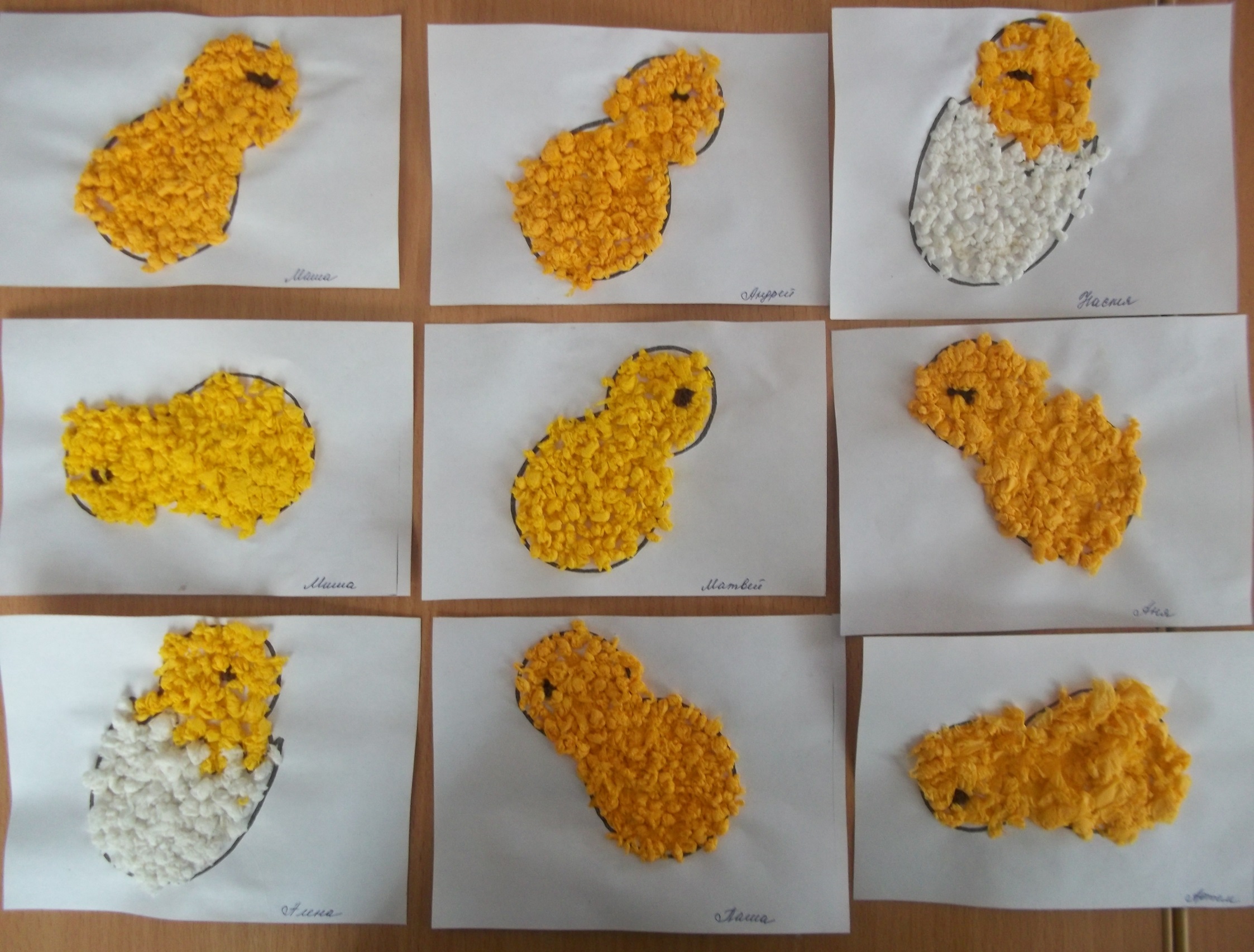 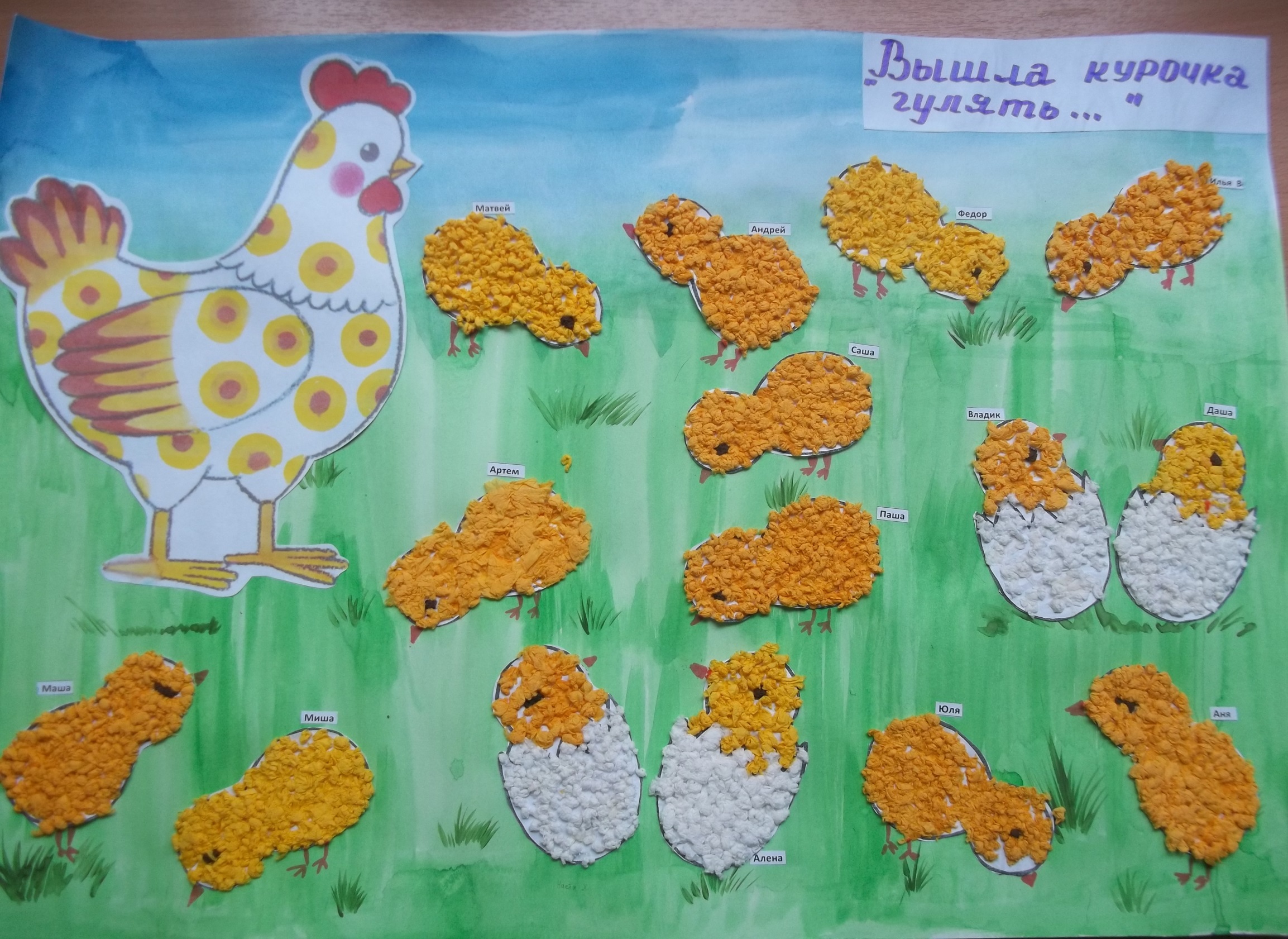